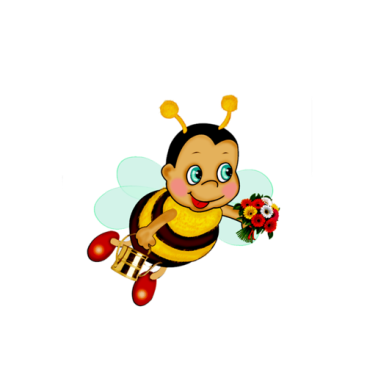 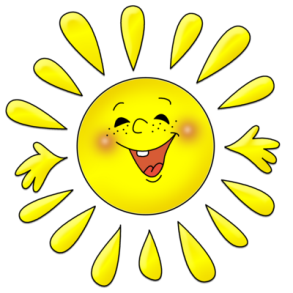 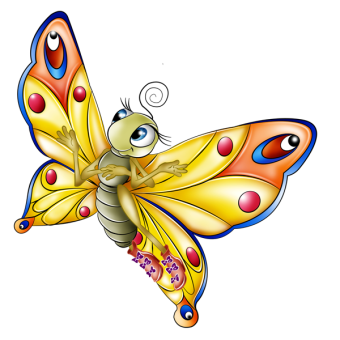 Детский сад, детский сад.Почему так говорят?Потому что дружно в нем.Мы одной семьей растем!От того и говорят-В этом доме-детский сад!Воспитатель-Авакумова Ирина Ивановна
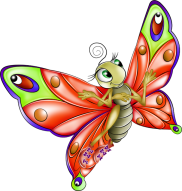 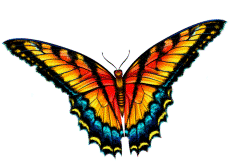 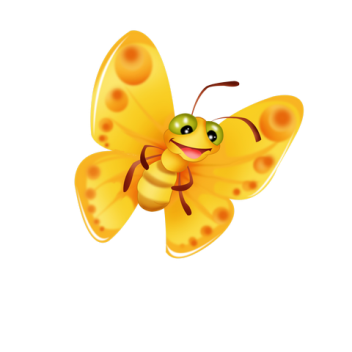 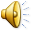 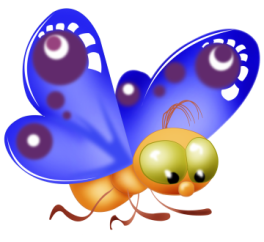 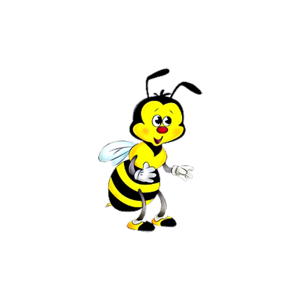 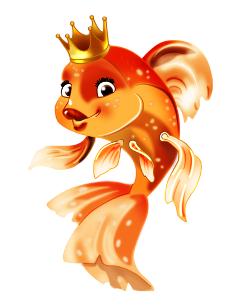 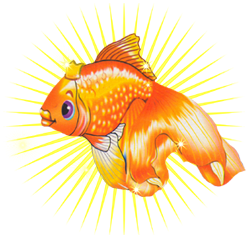 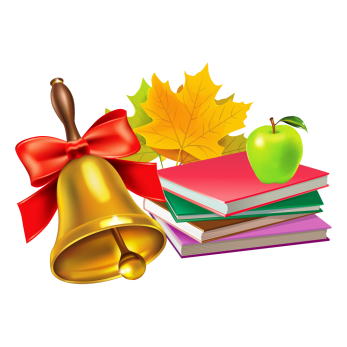 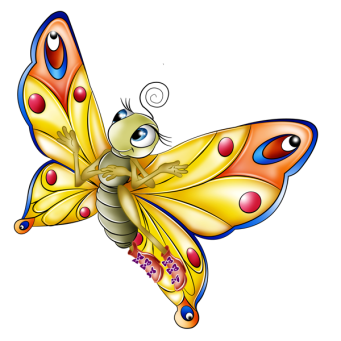 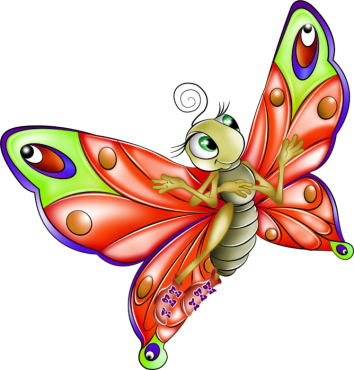 Экскурсия в школу!
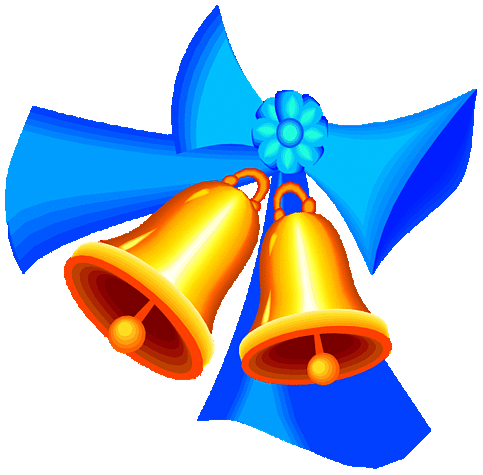 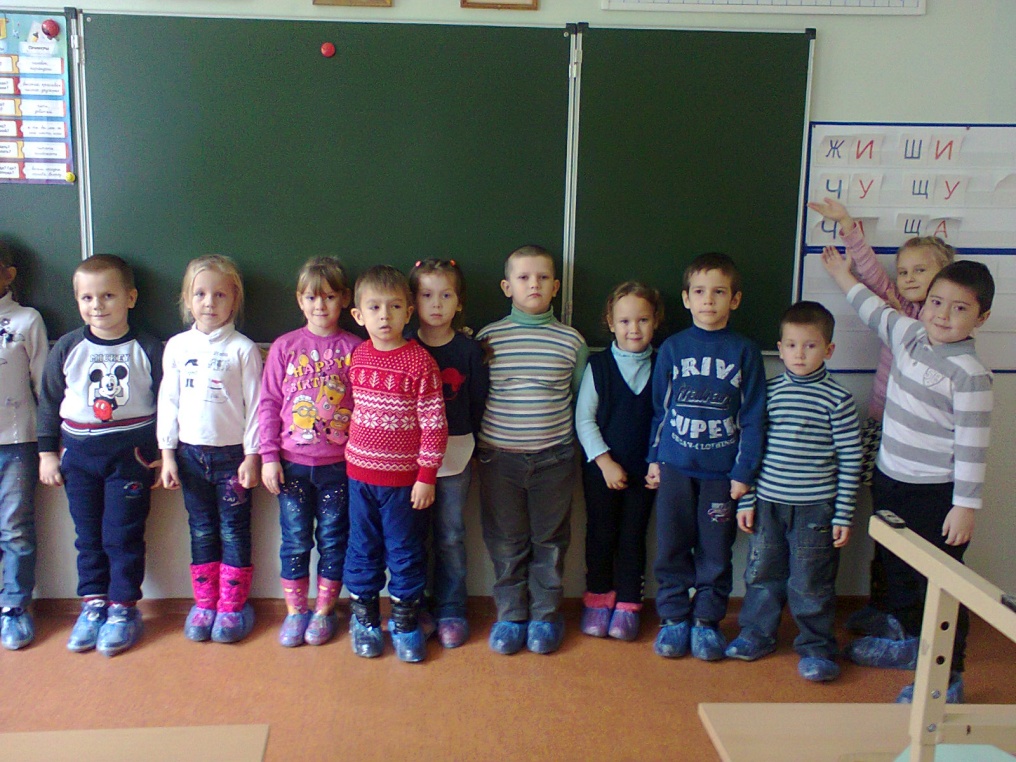 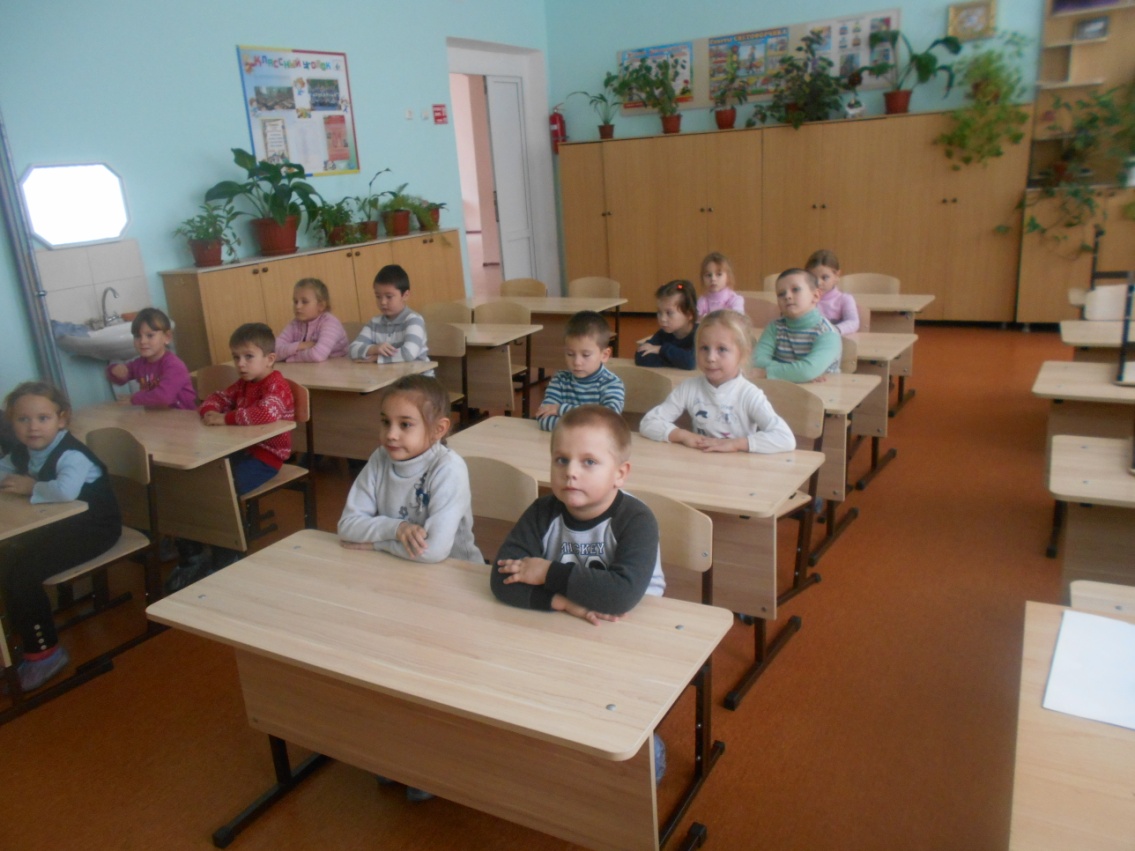 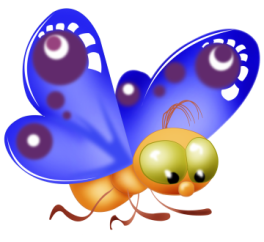 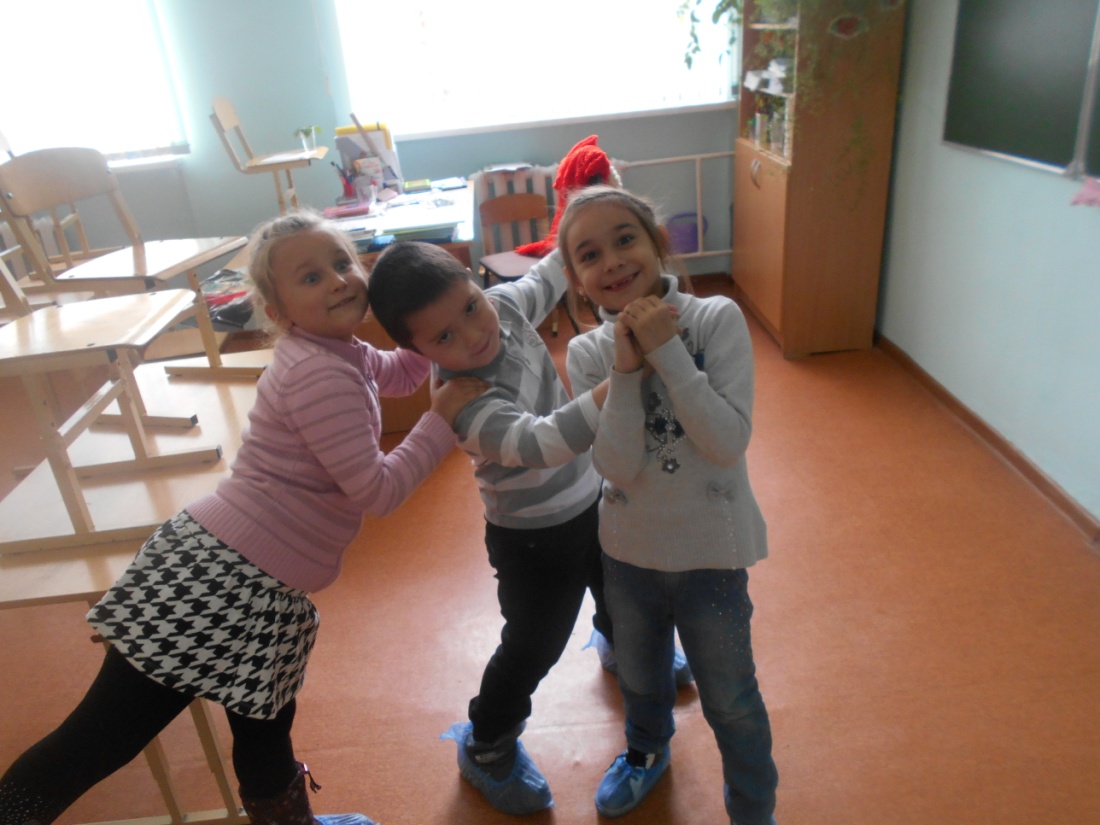 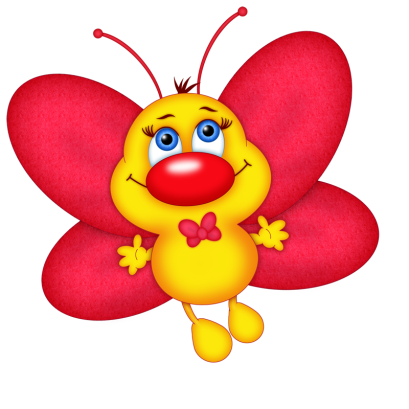 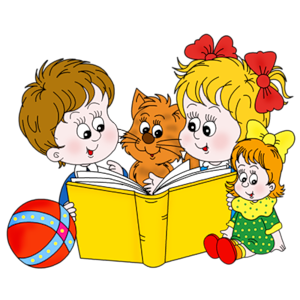 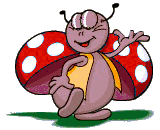 Работа над проектом «Пока Мы едины, мы непобедимы!»
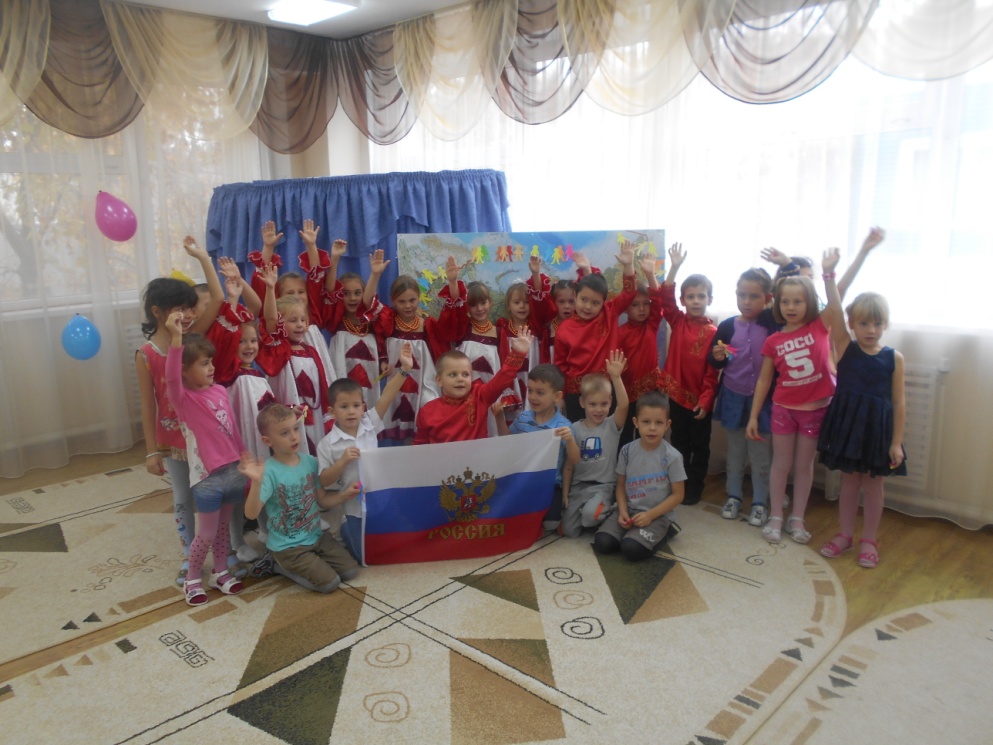 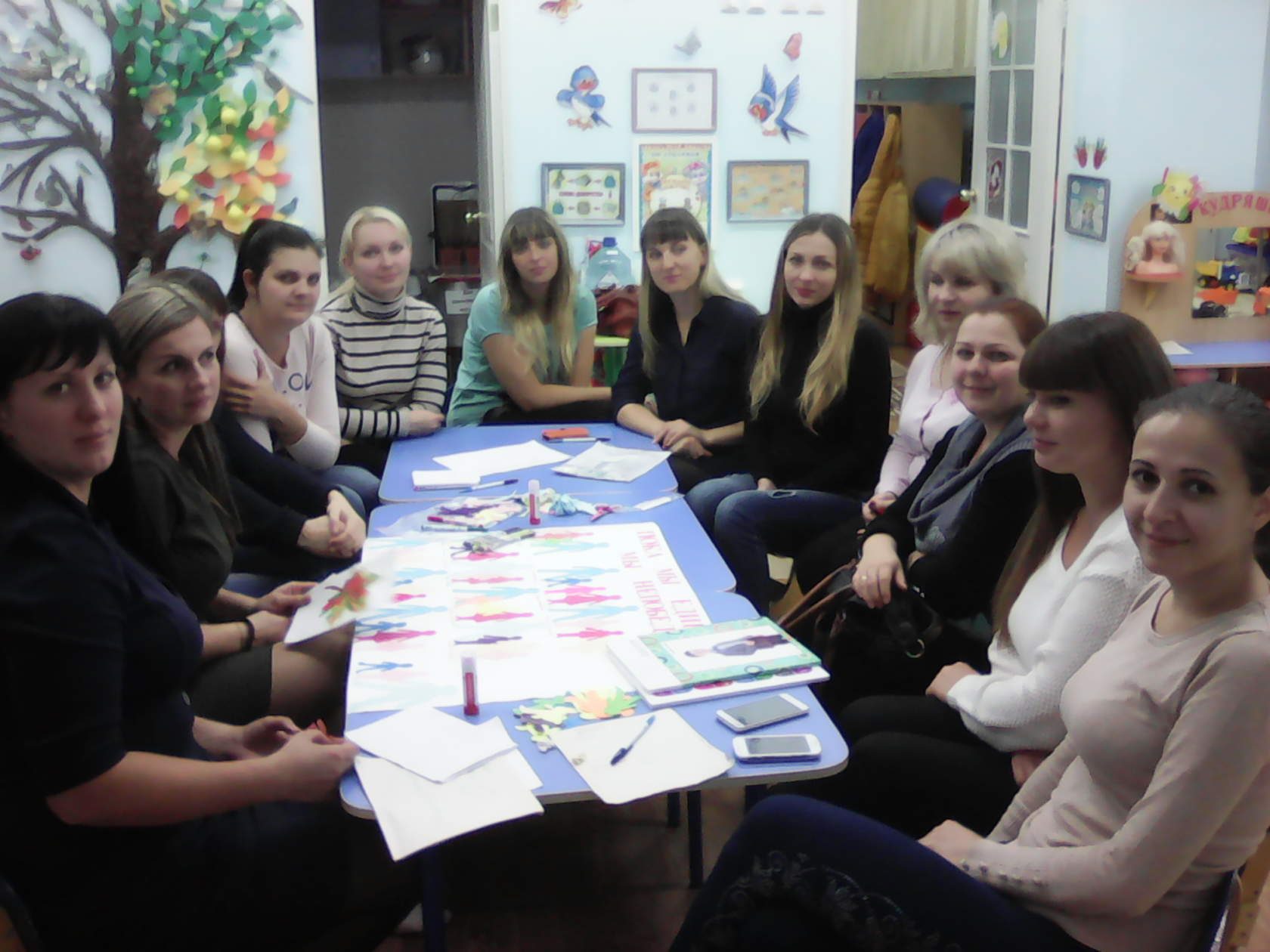 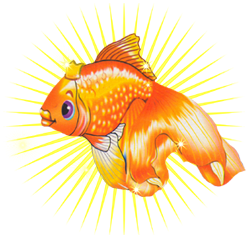 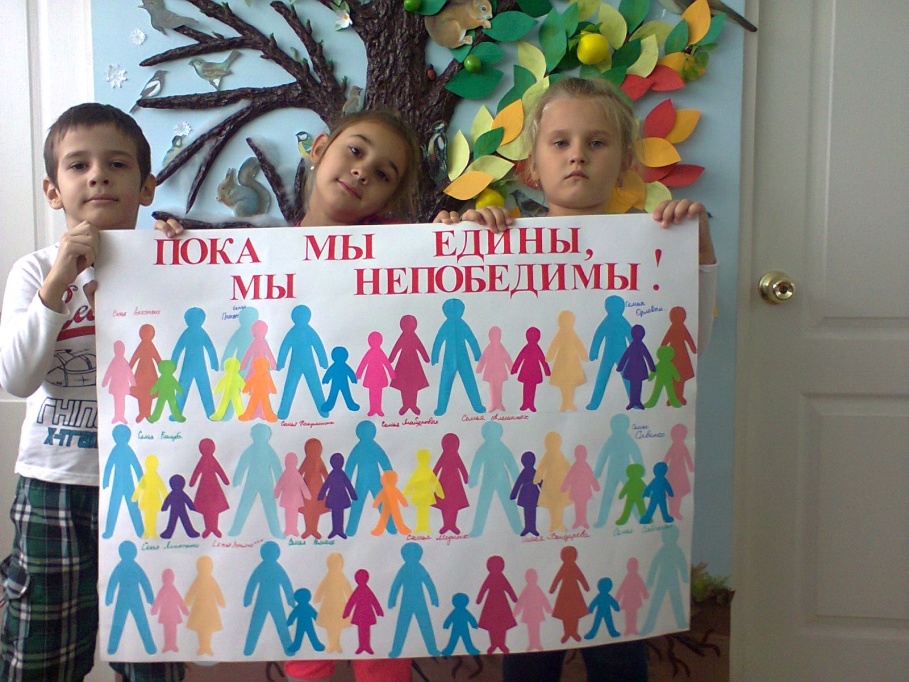 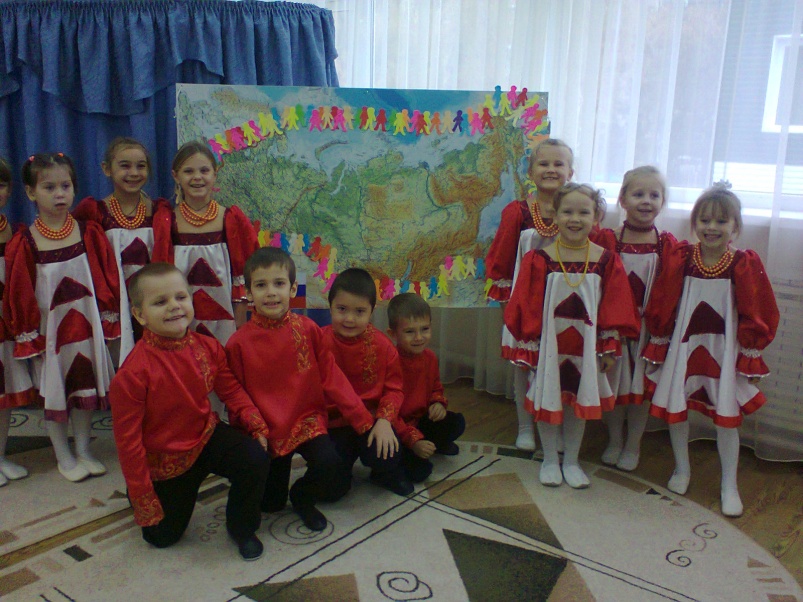 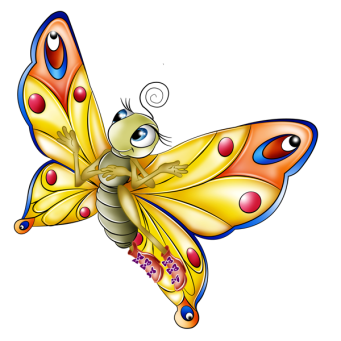 20 ноября-Всемирный день защиты прав ребенка.
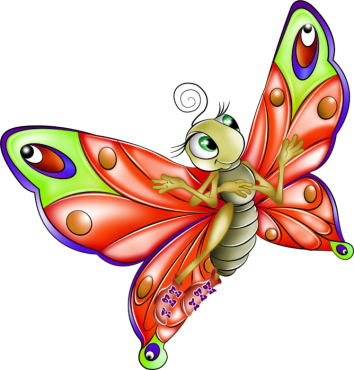 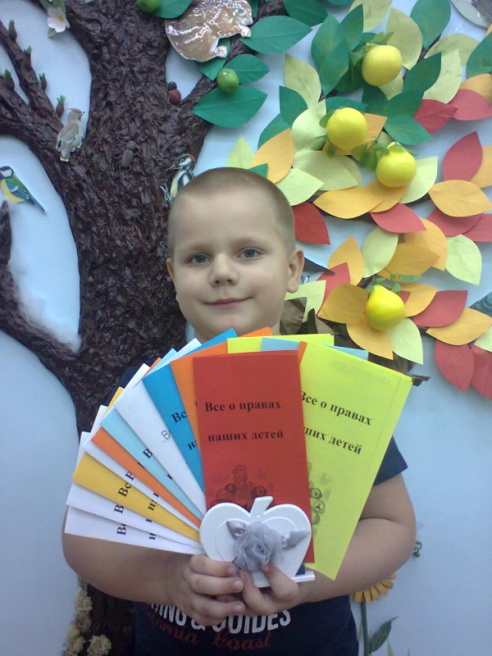 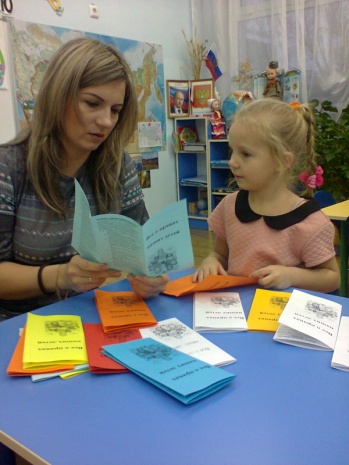 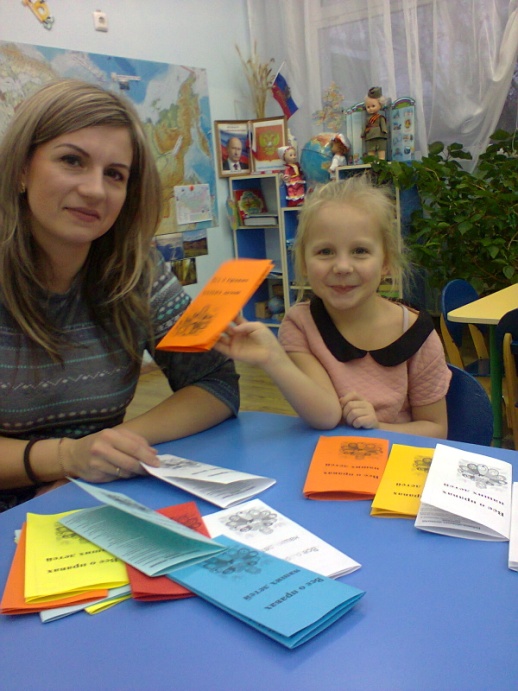 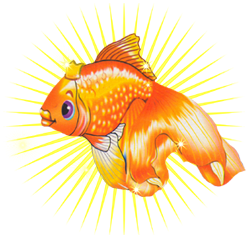 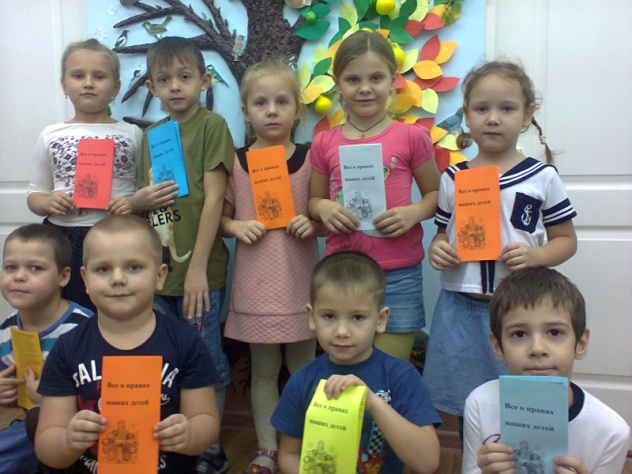 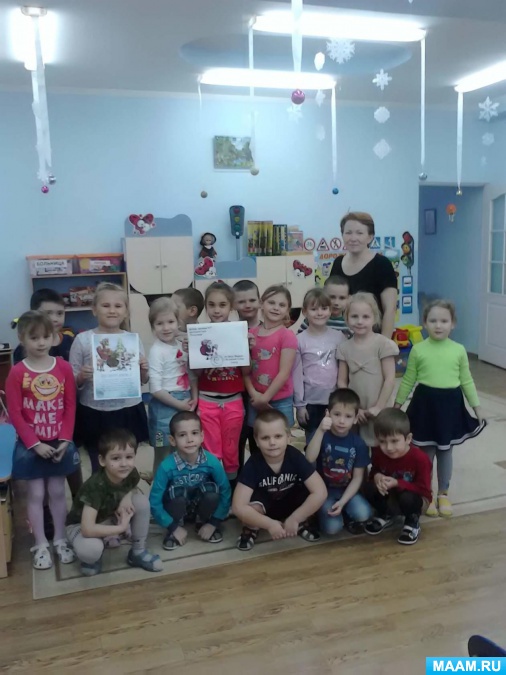 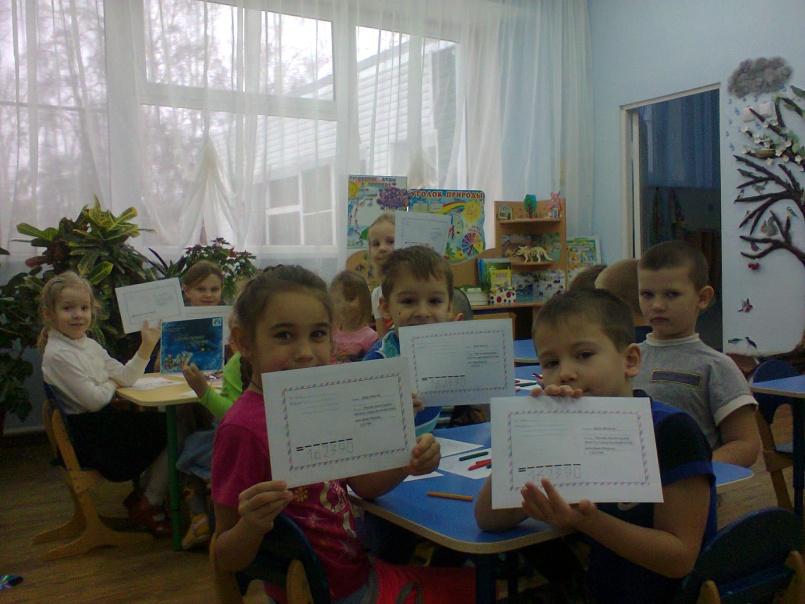 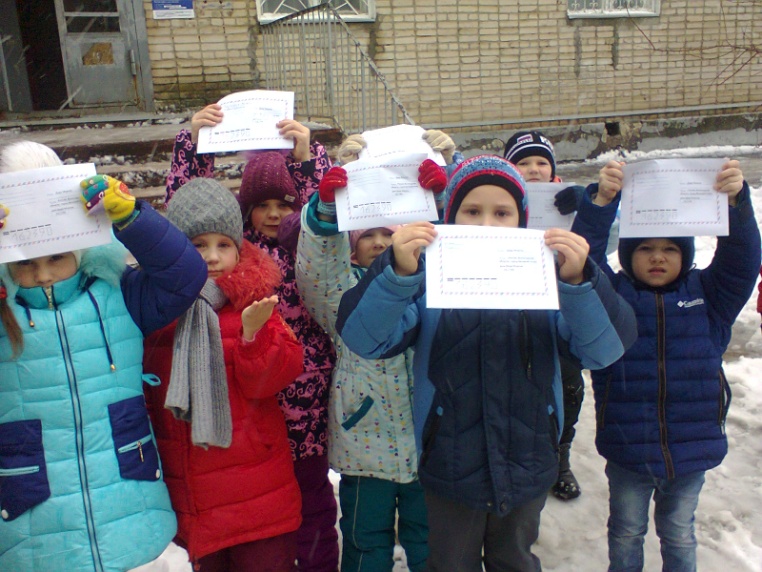 День Победы
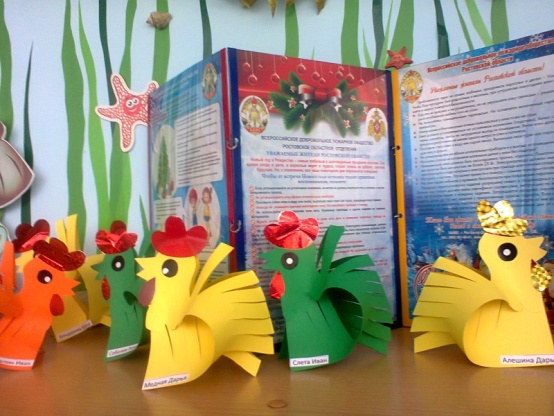 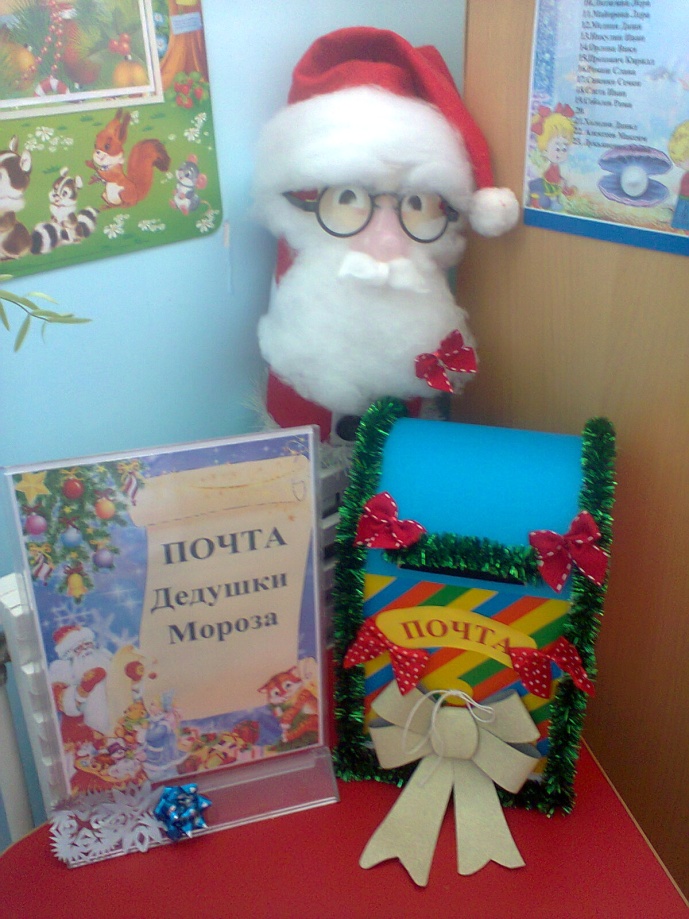 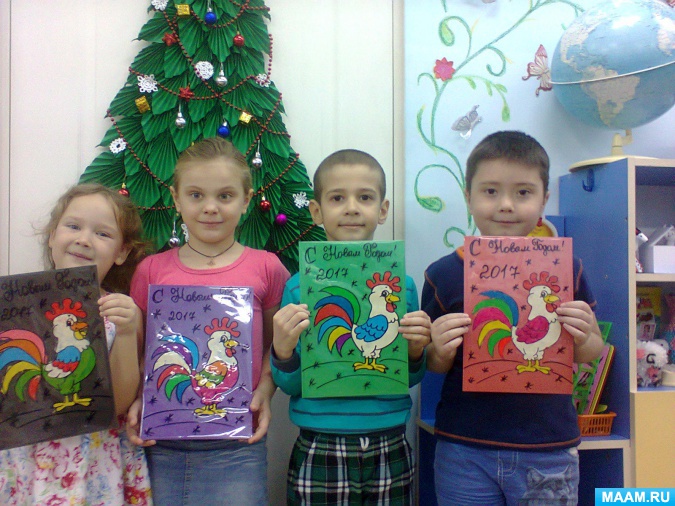 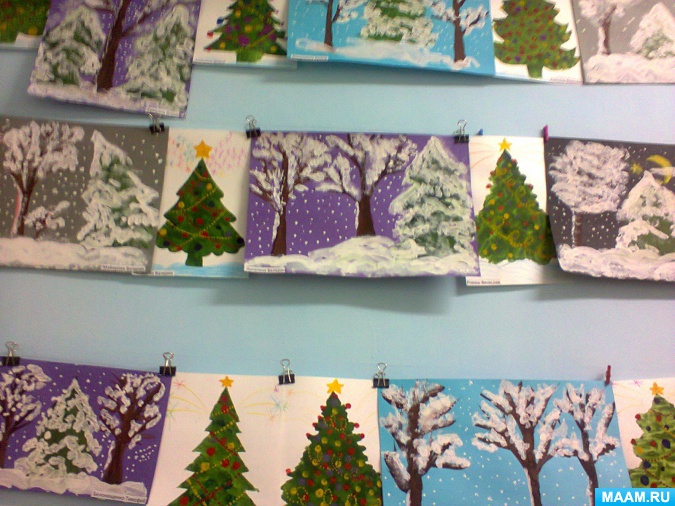 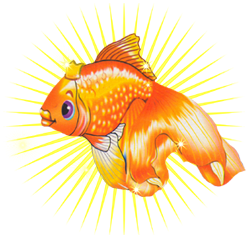 Продукт проектной деятельности 
«В ожидании Новогоднего чуда»
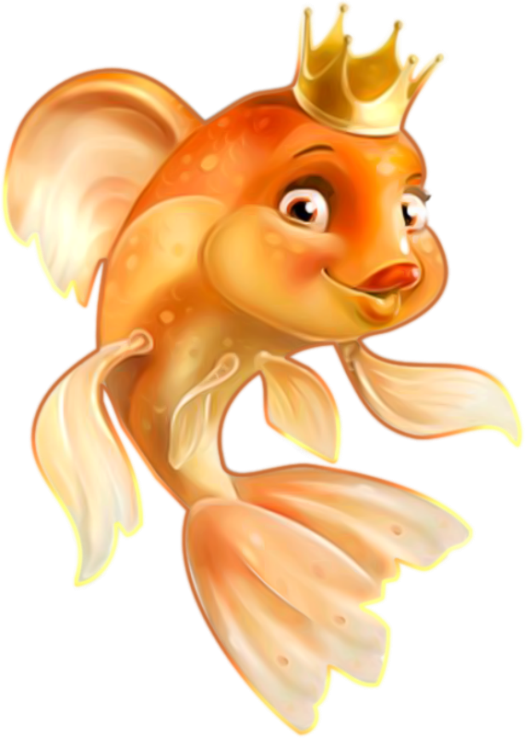 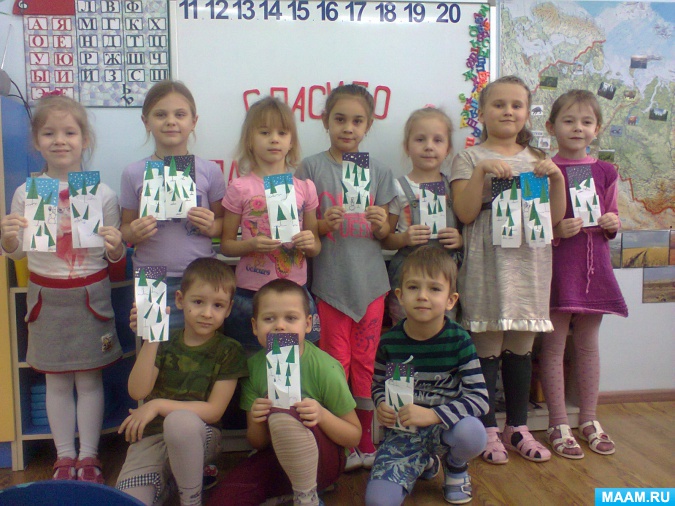 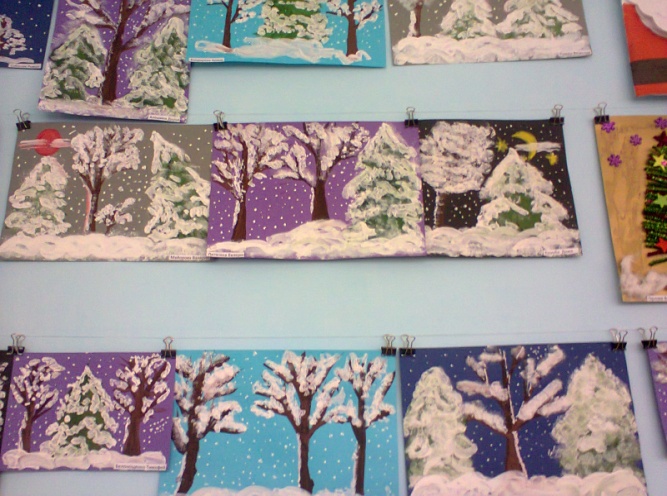 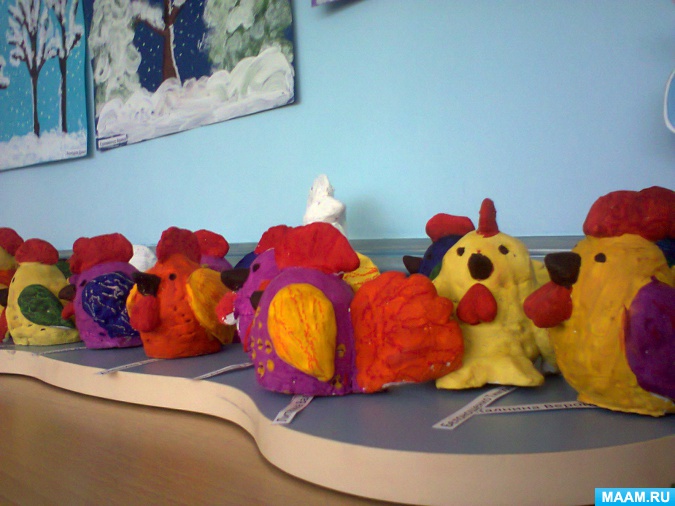 11 января- всемирный день СПАСИБО
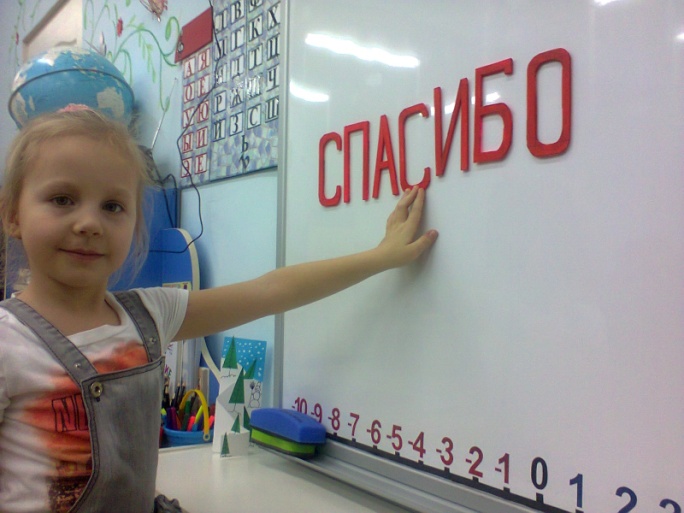 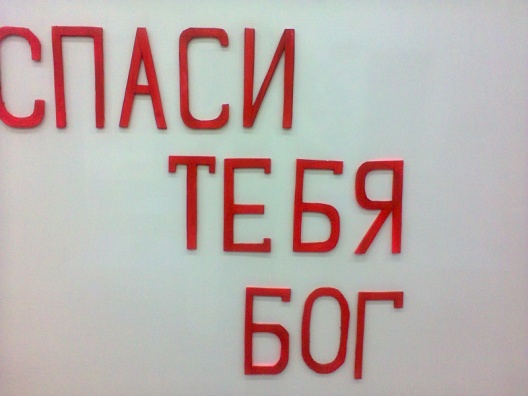 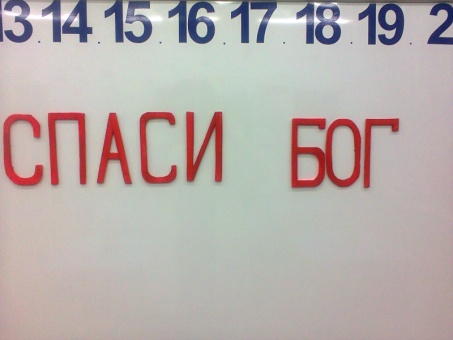 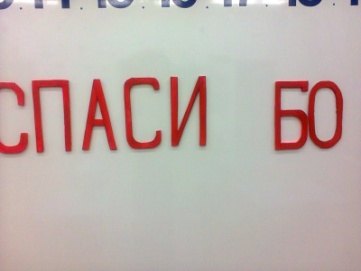 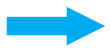 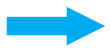 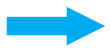 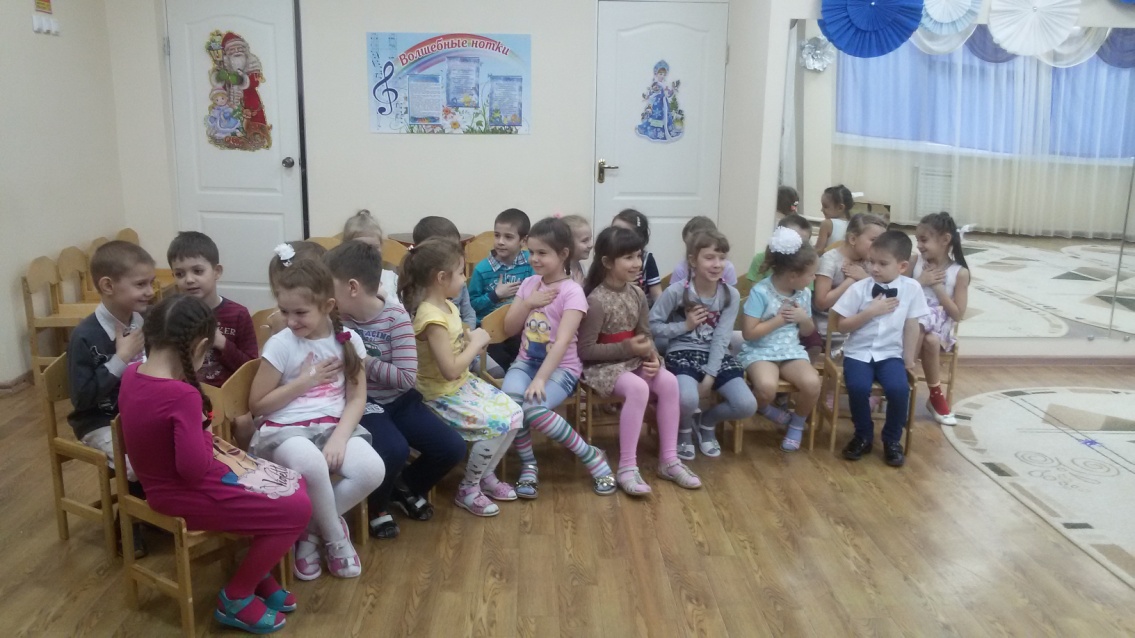 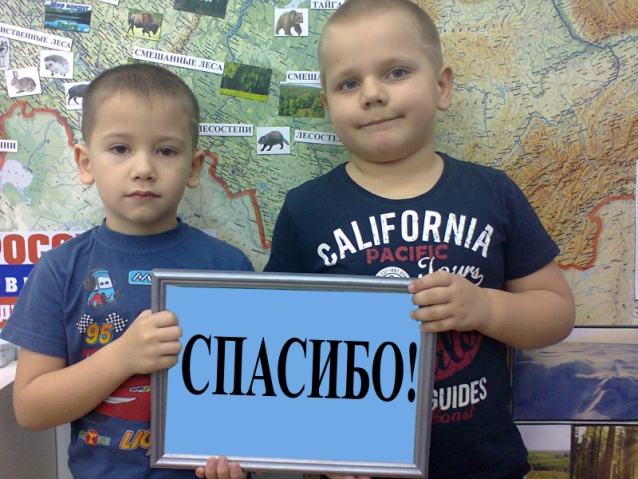 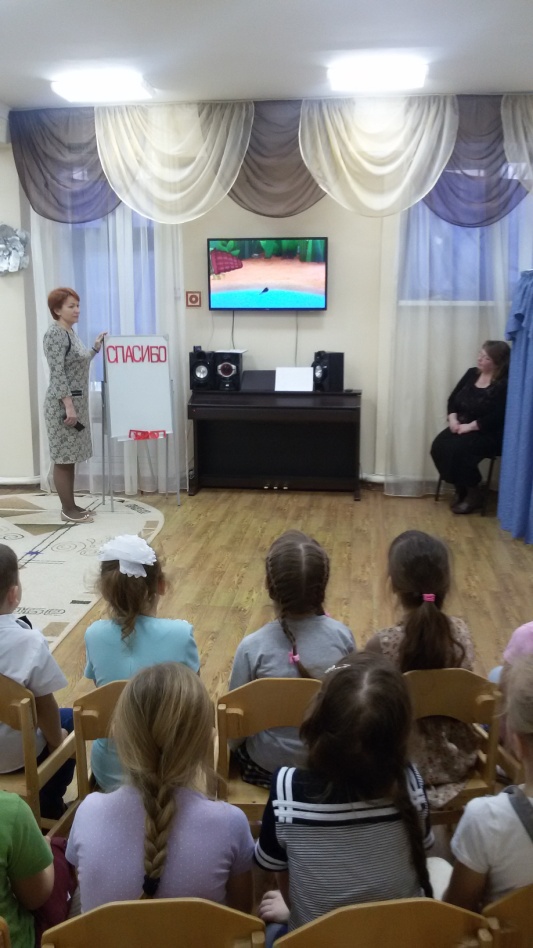 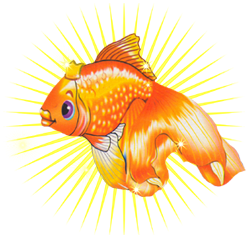 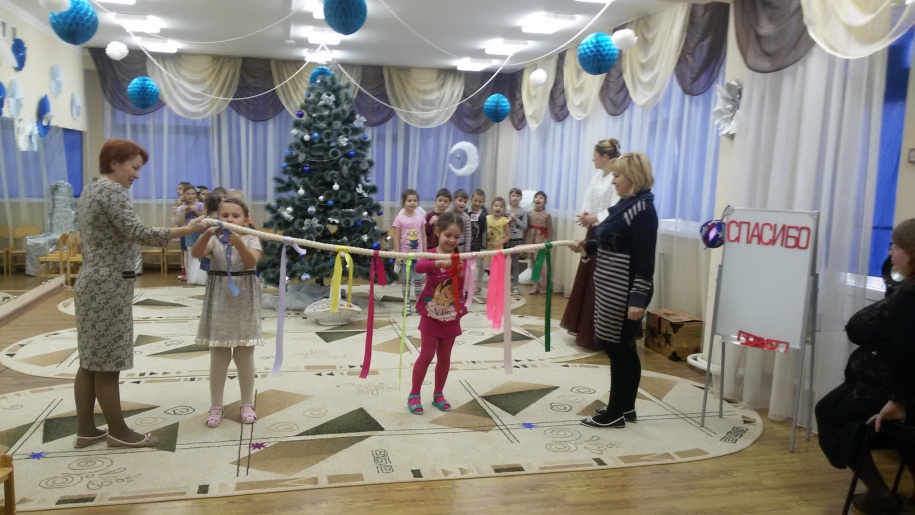 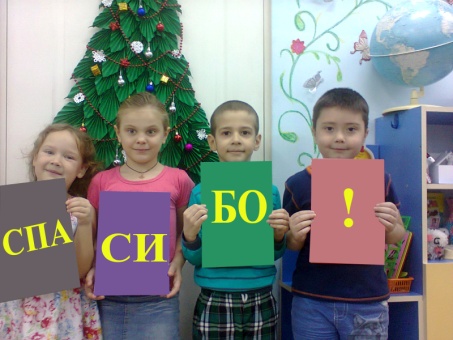 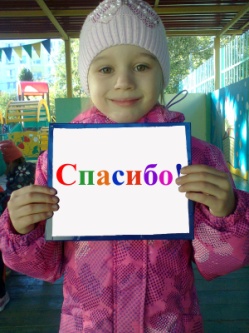 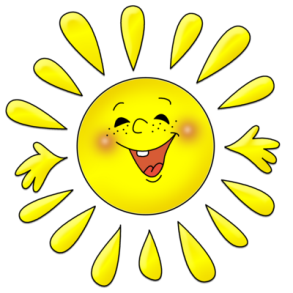 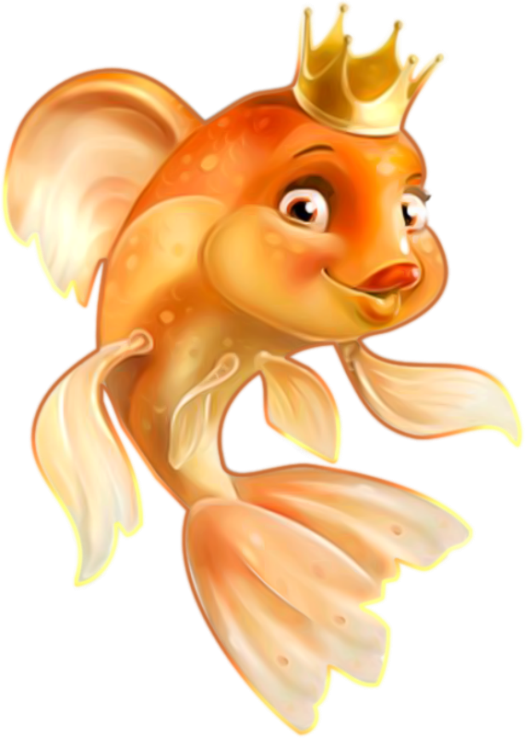 22 марта-  Всемирный день ВОДЫ!
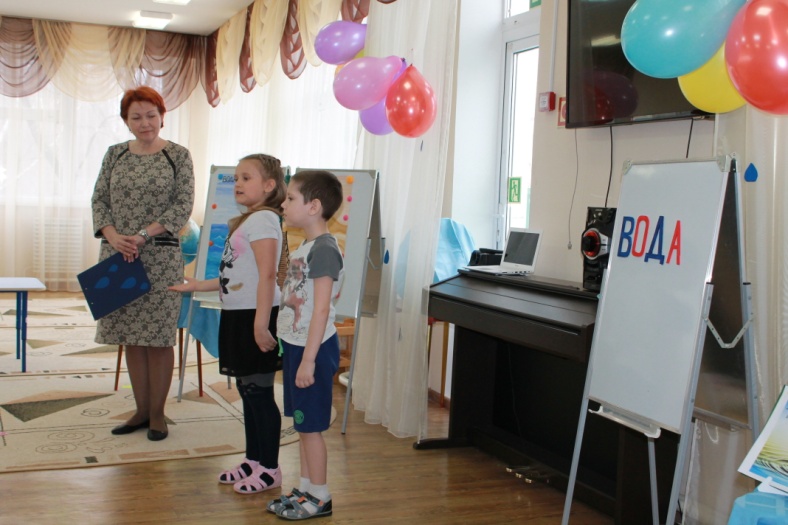 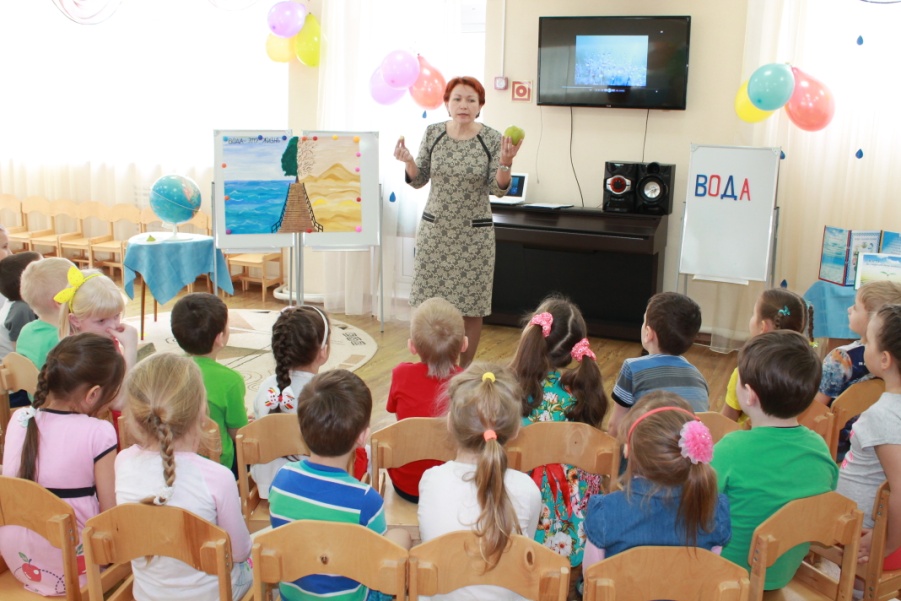 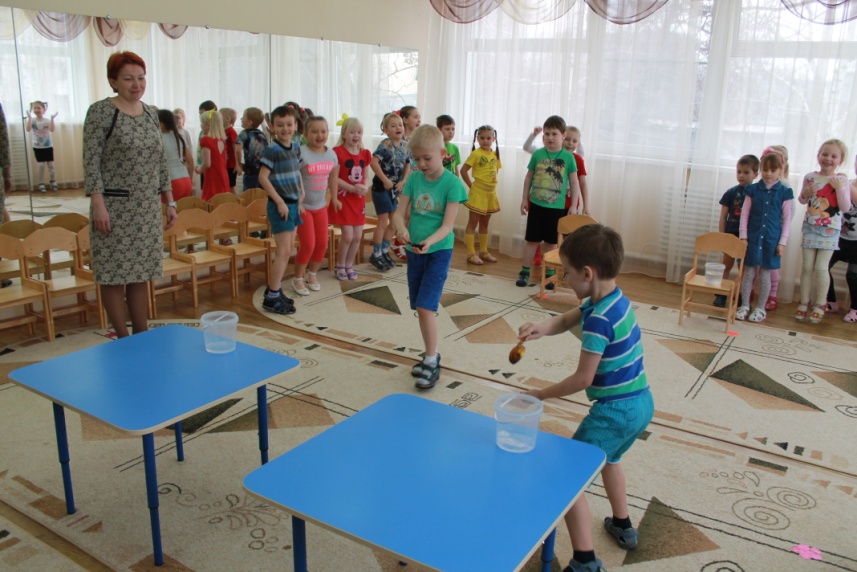 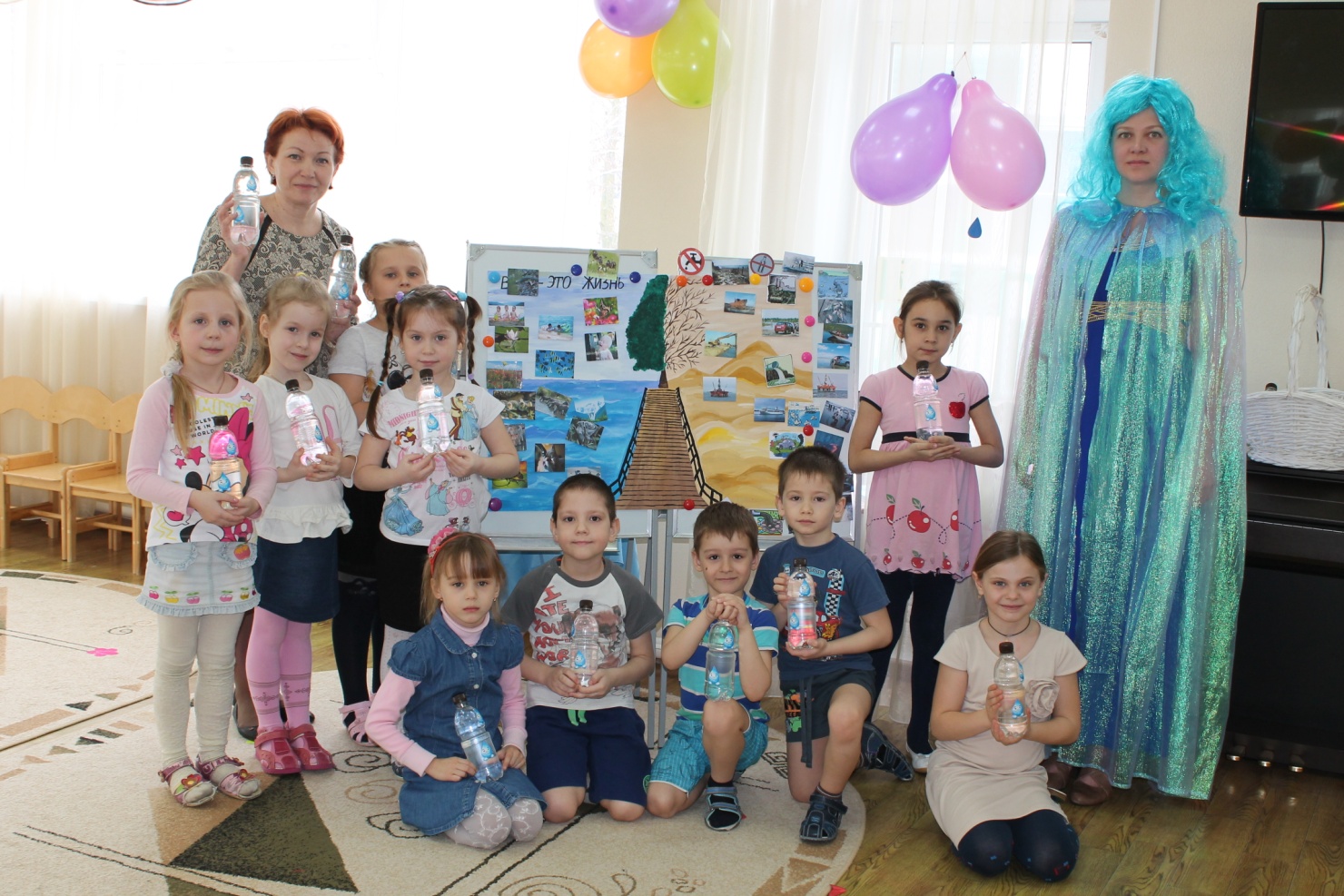 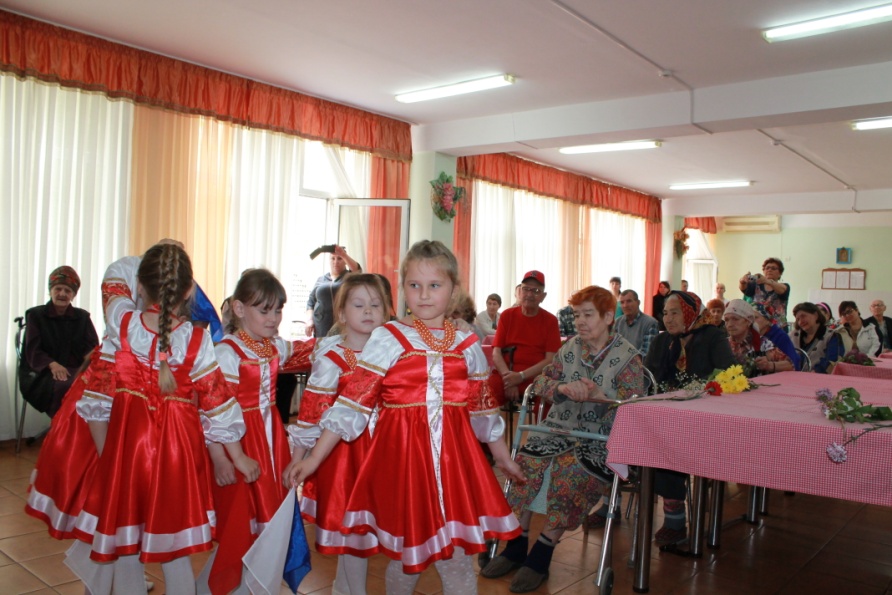 Ведущая в концертной программе  посвященной Дню Победы (в доме для престарелых и инвалидов).
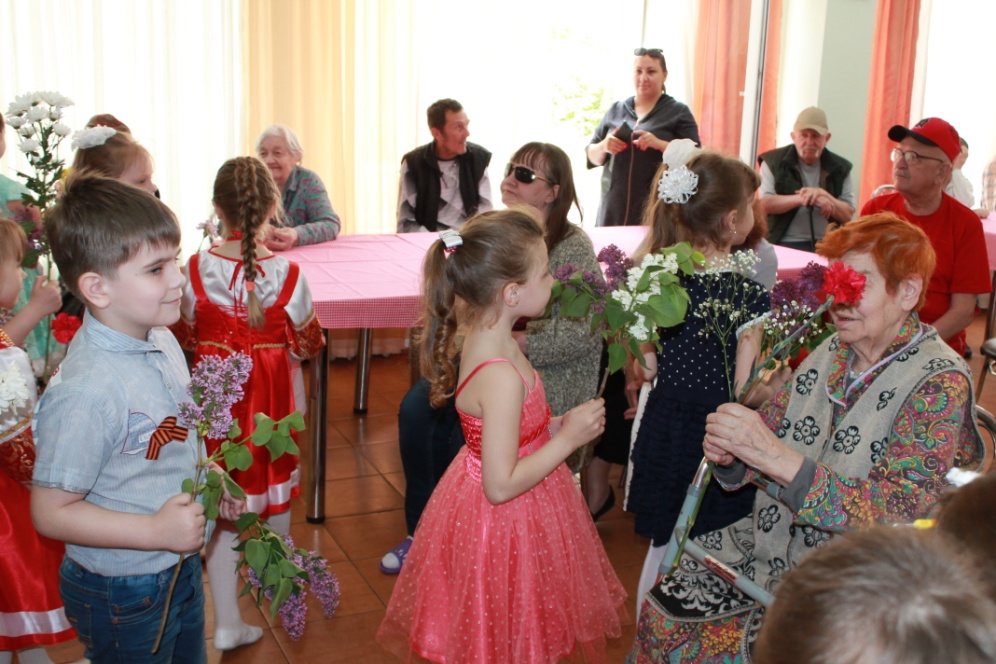 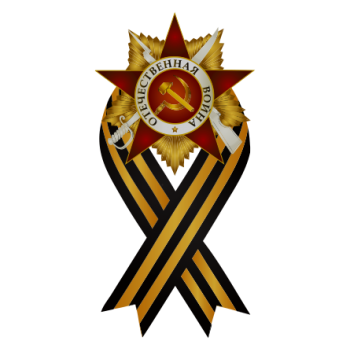 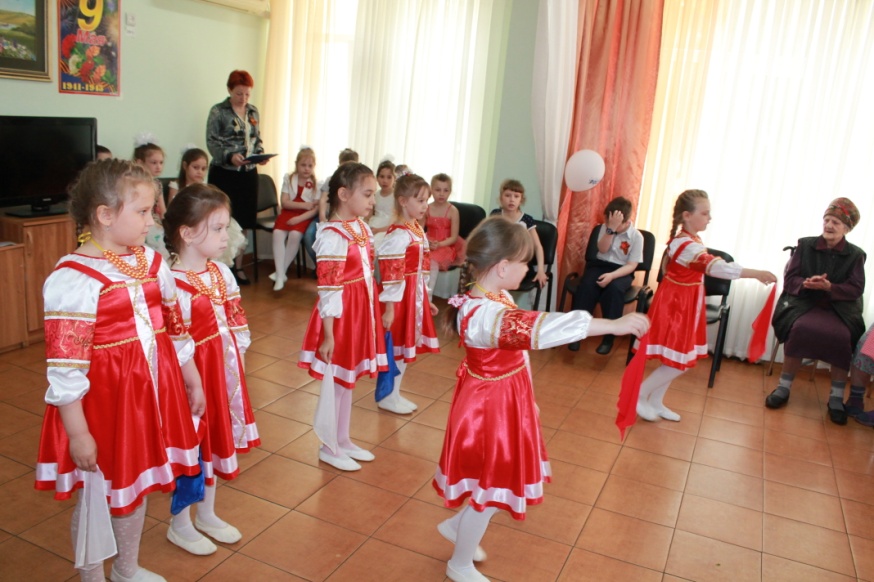 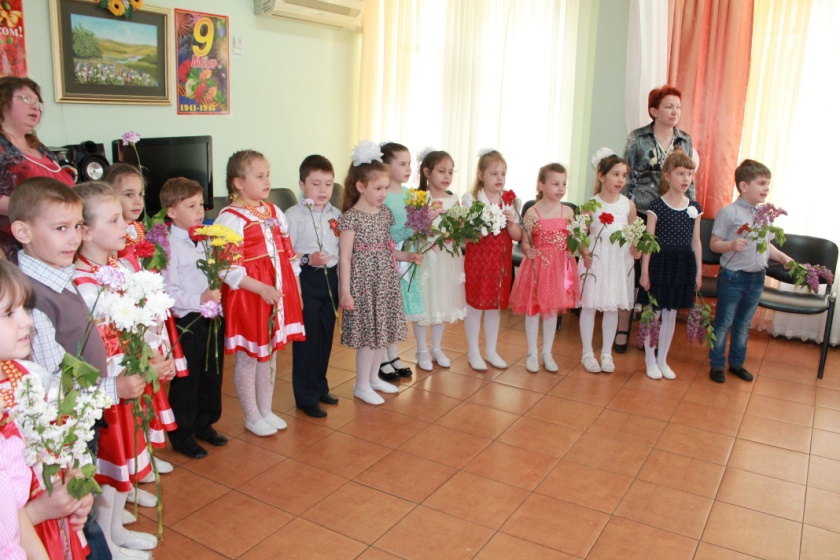 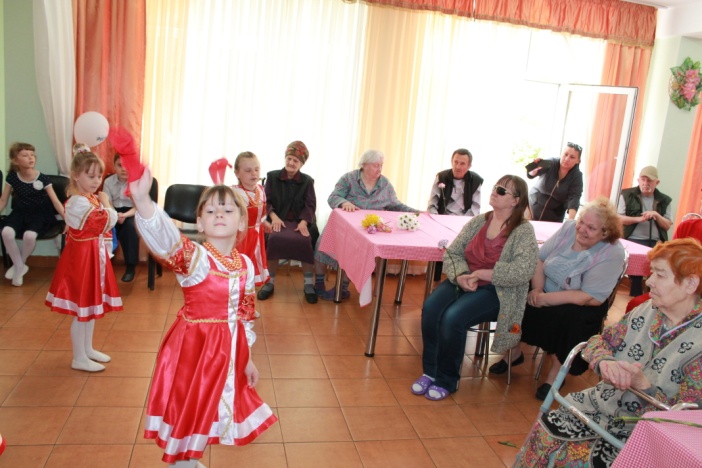 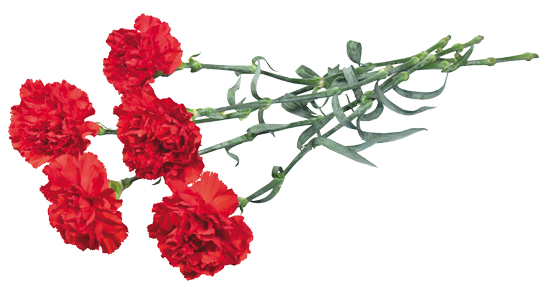 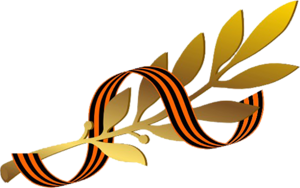 Поздравление (на дому) Участника Вов -Берельковского Владимира Львовича.
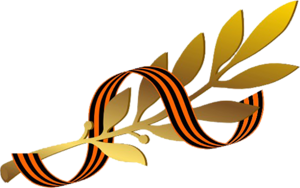 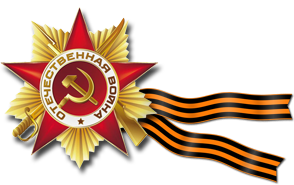 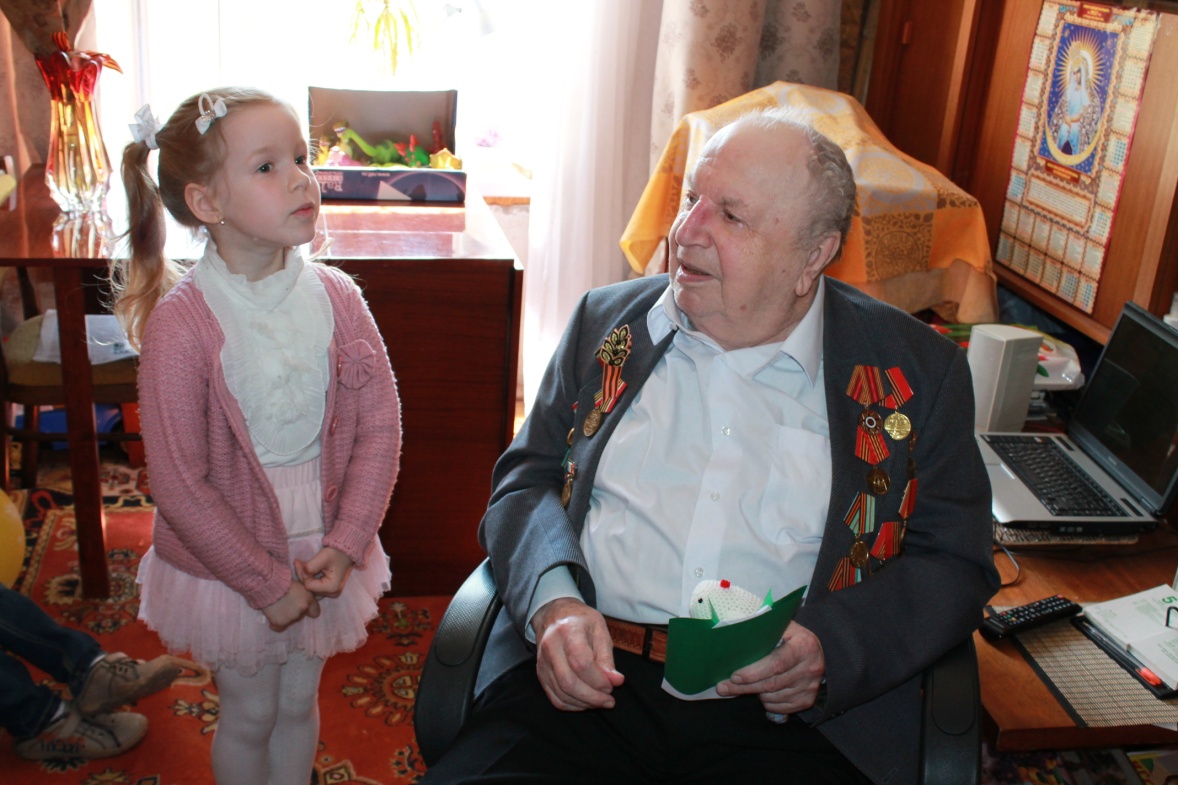 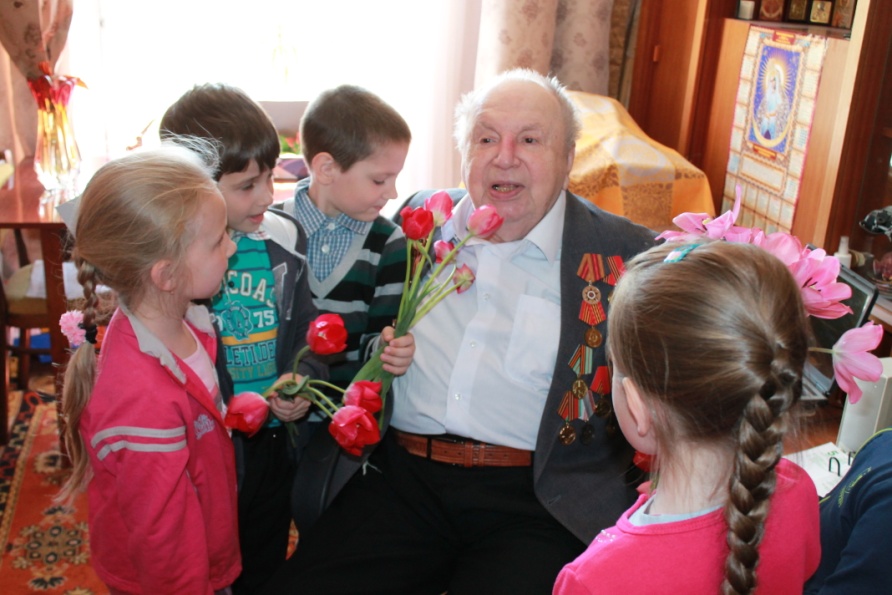 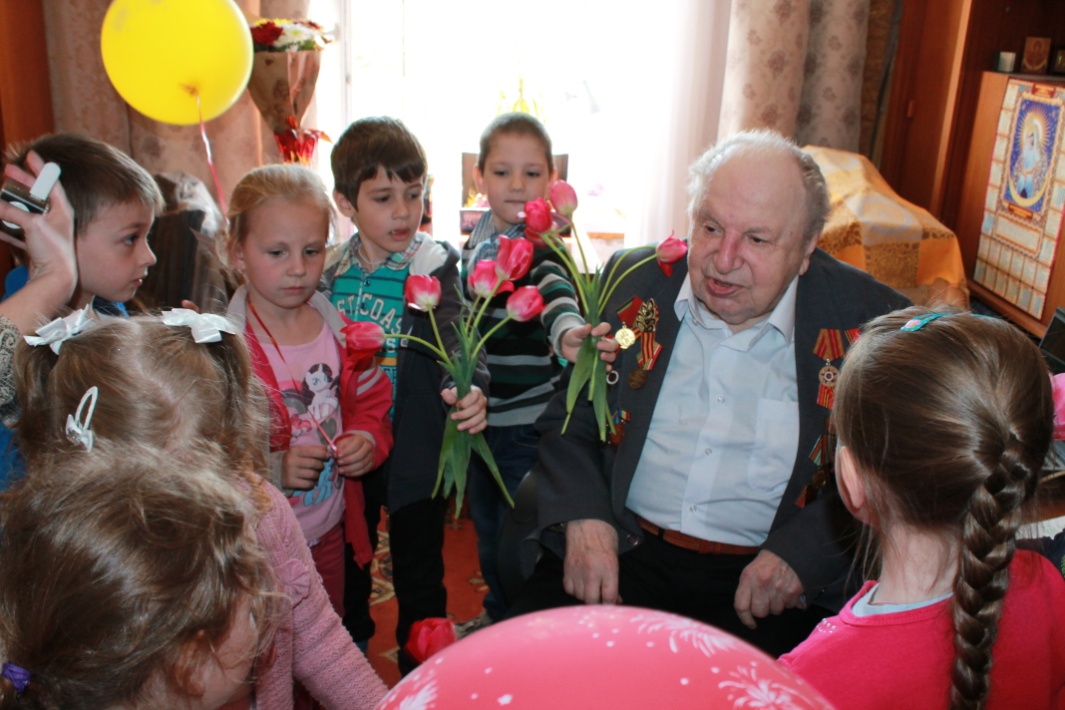 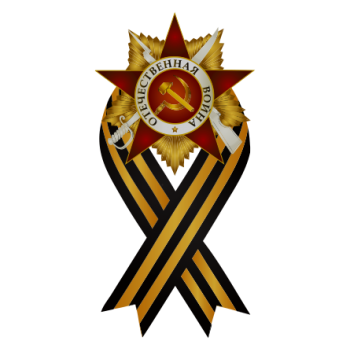 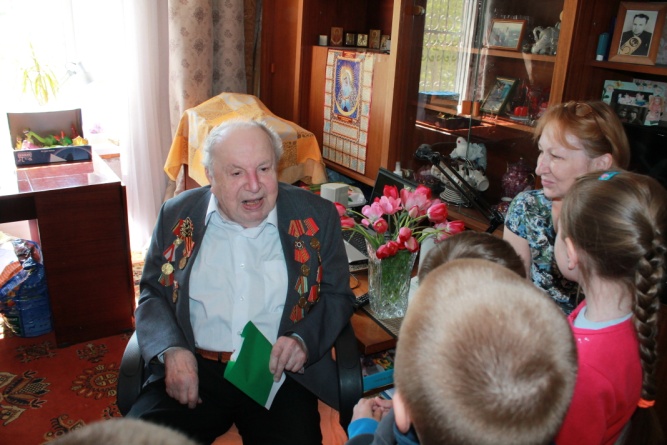 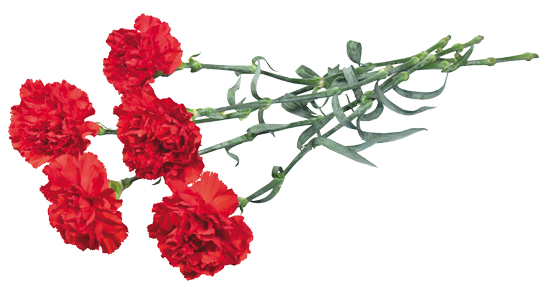 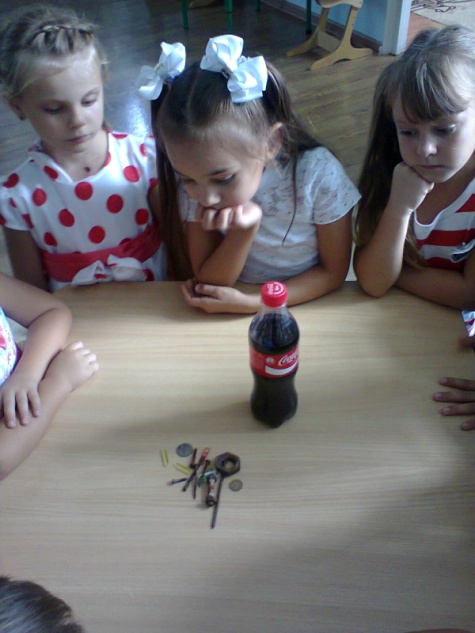 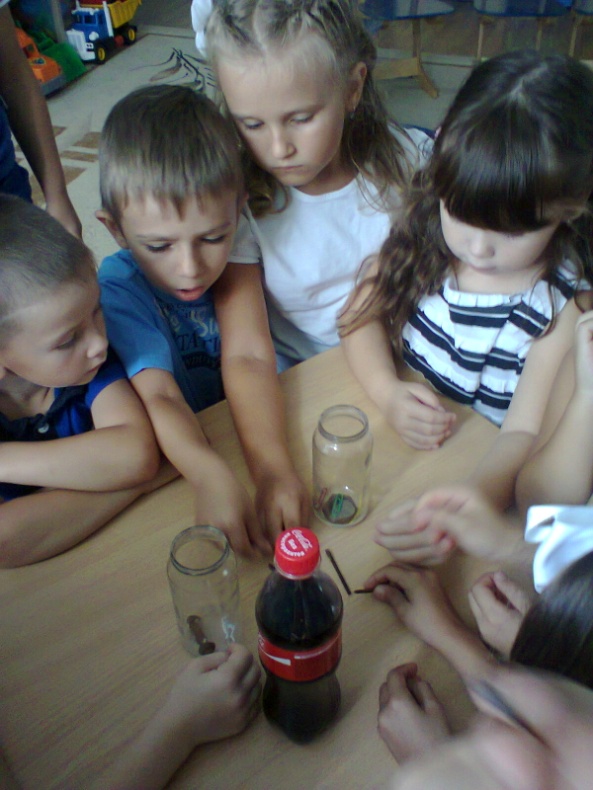 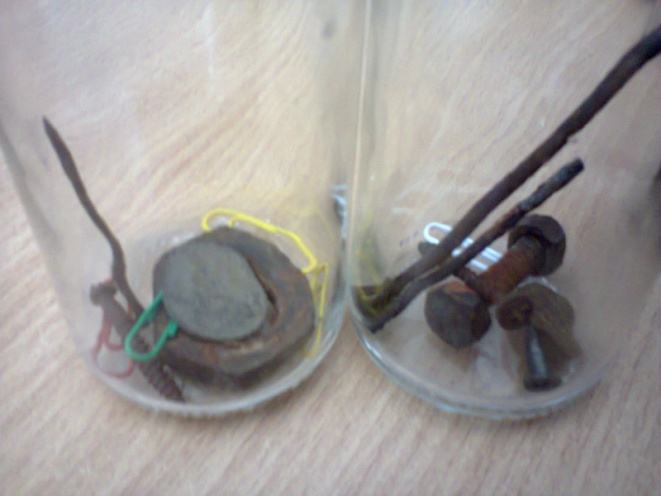 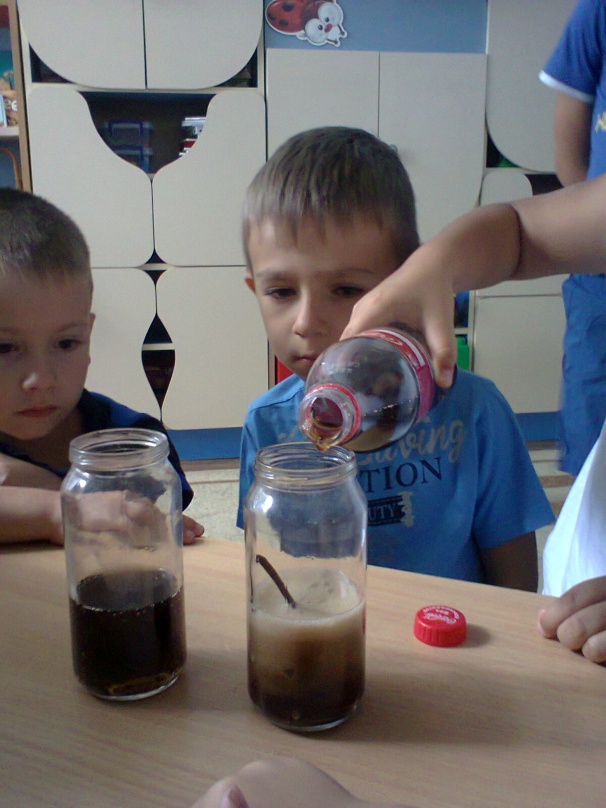 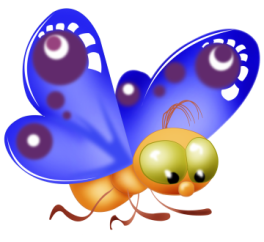 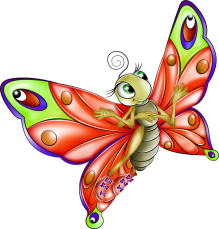 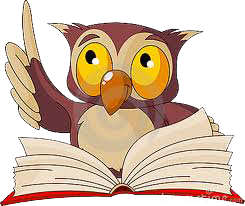 Провели эксперимент с ржавыми гайками, болтиками, гвоздиками, и Кока-Колой. Доказали, что Кока-Кола                  вредна для здоровья!!!!
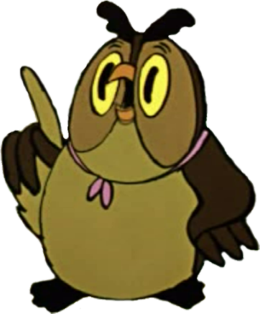 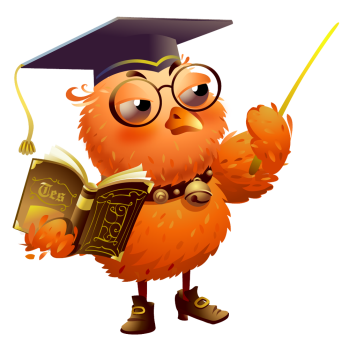 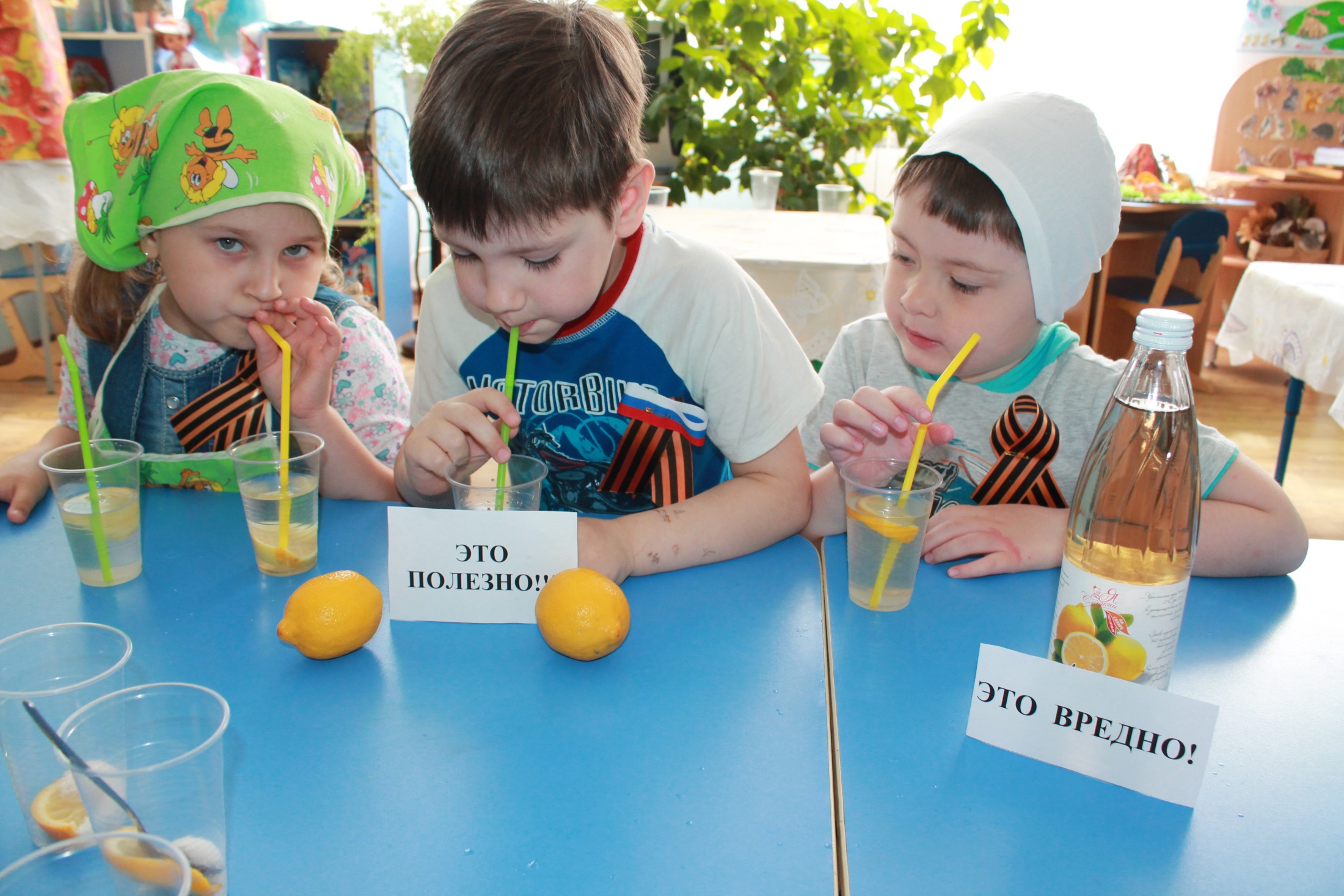 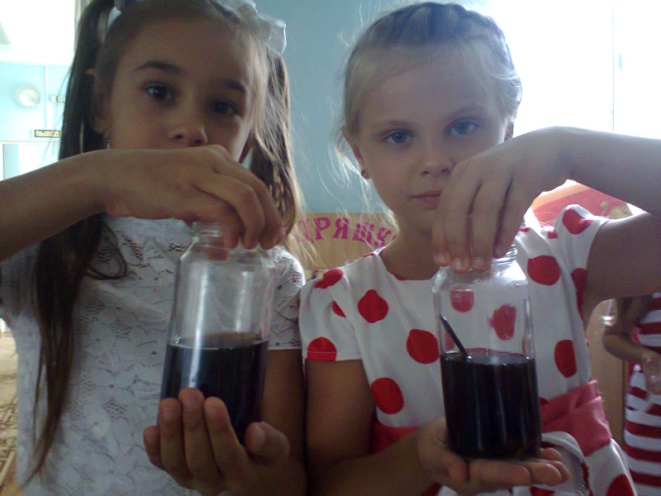 Продукт проекта по экологии «Вторая жизнь мусора!»
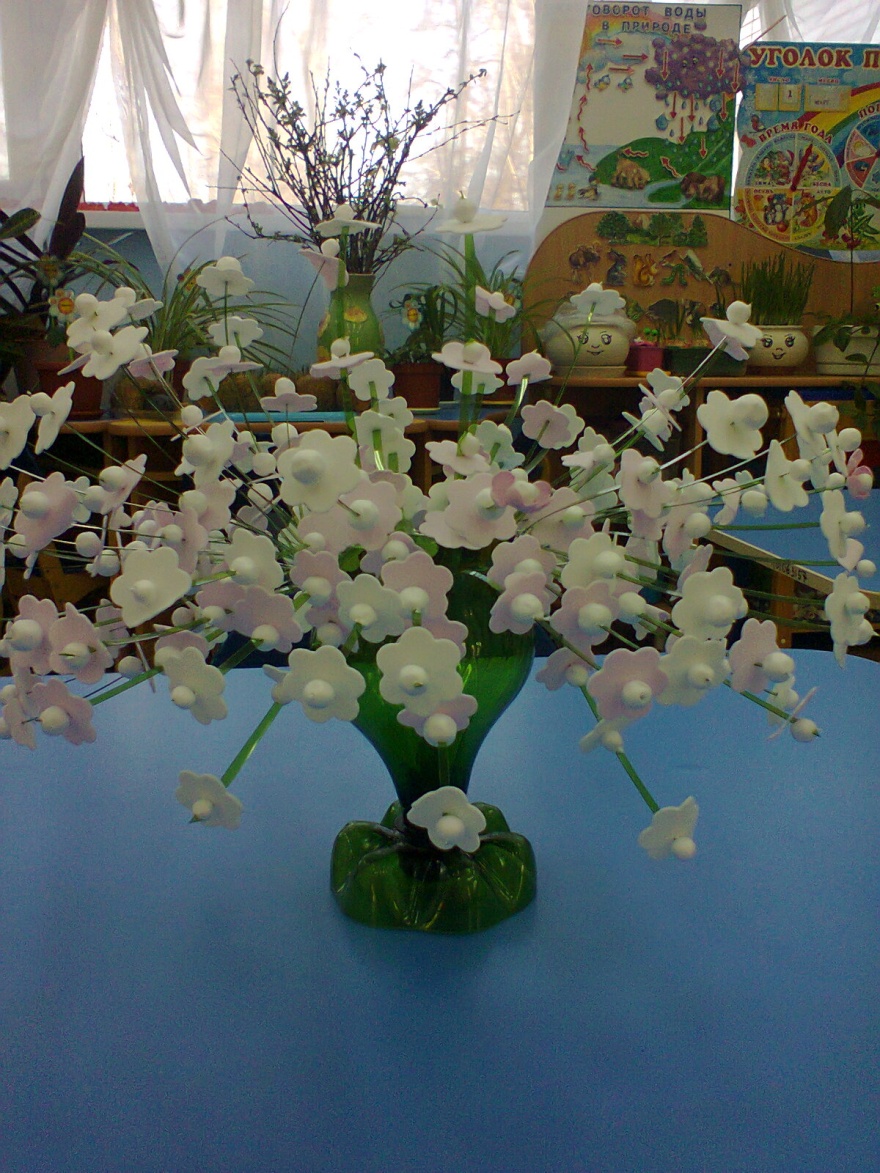 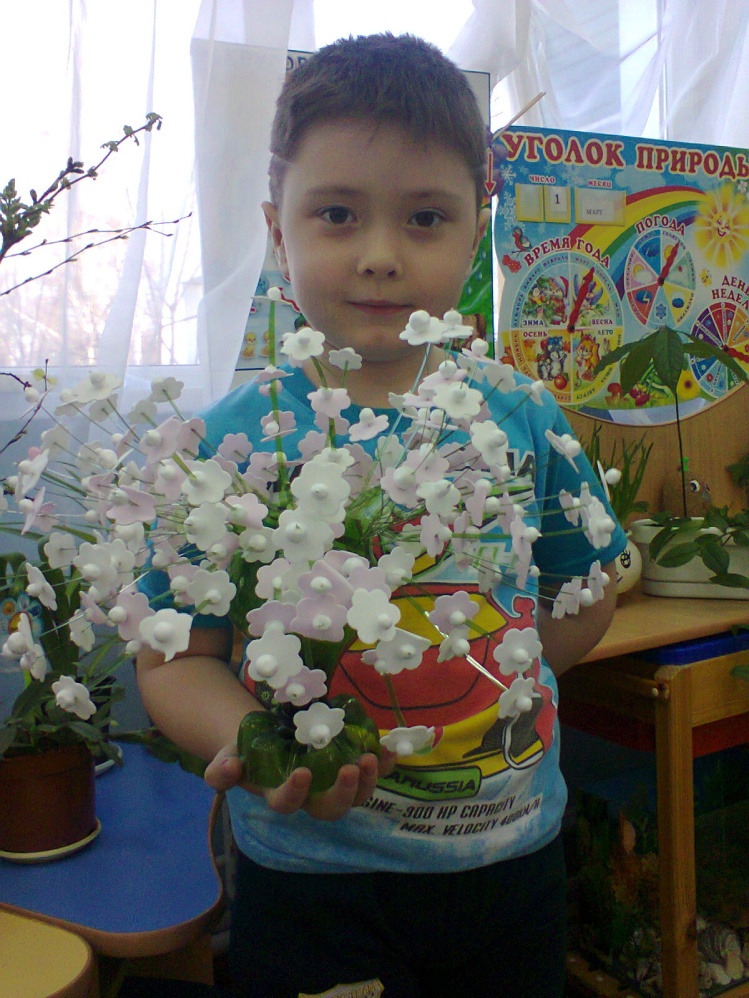 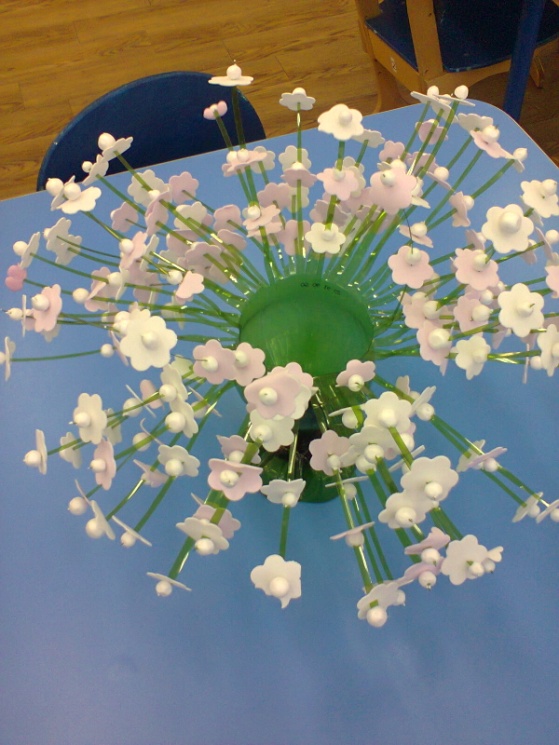 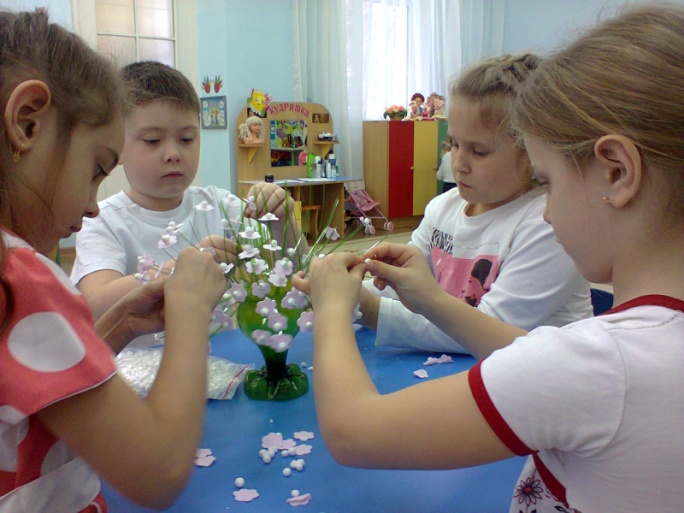 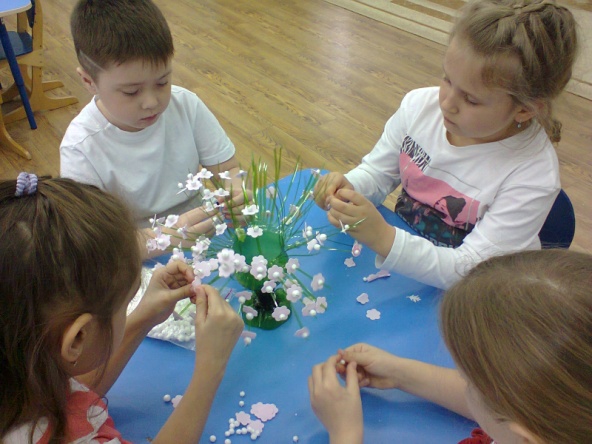 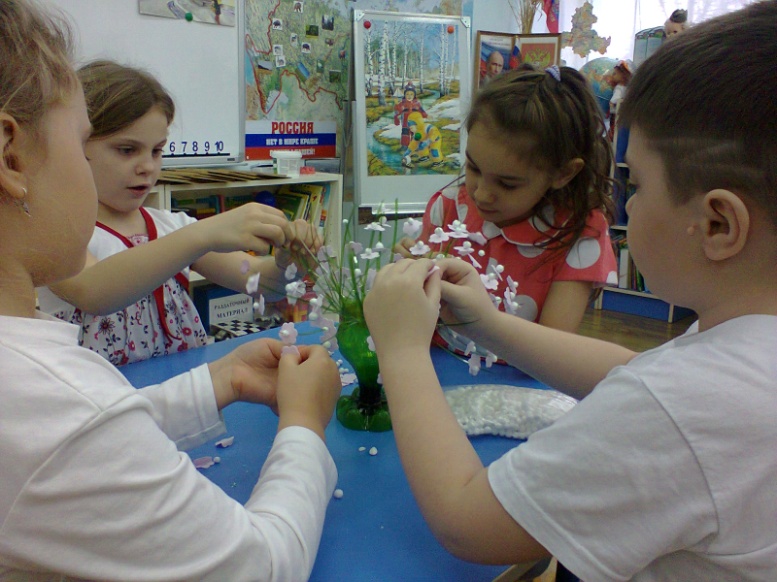 Работа отправлена на Всероссийский конкурс «Зеленая планета 2017»
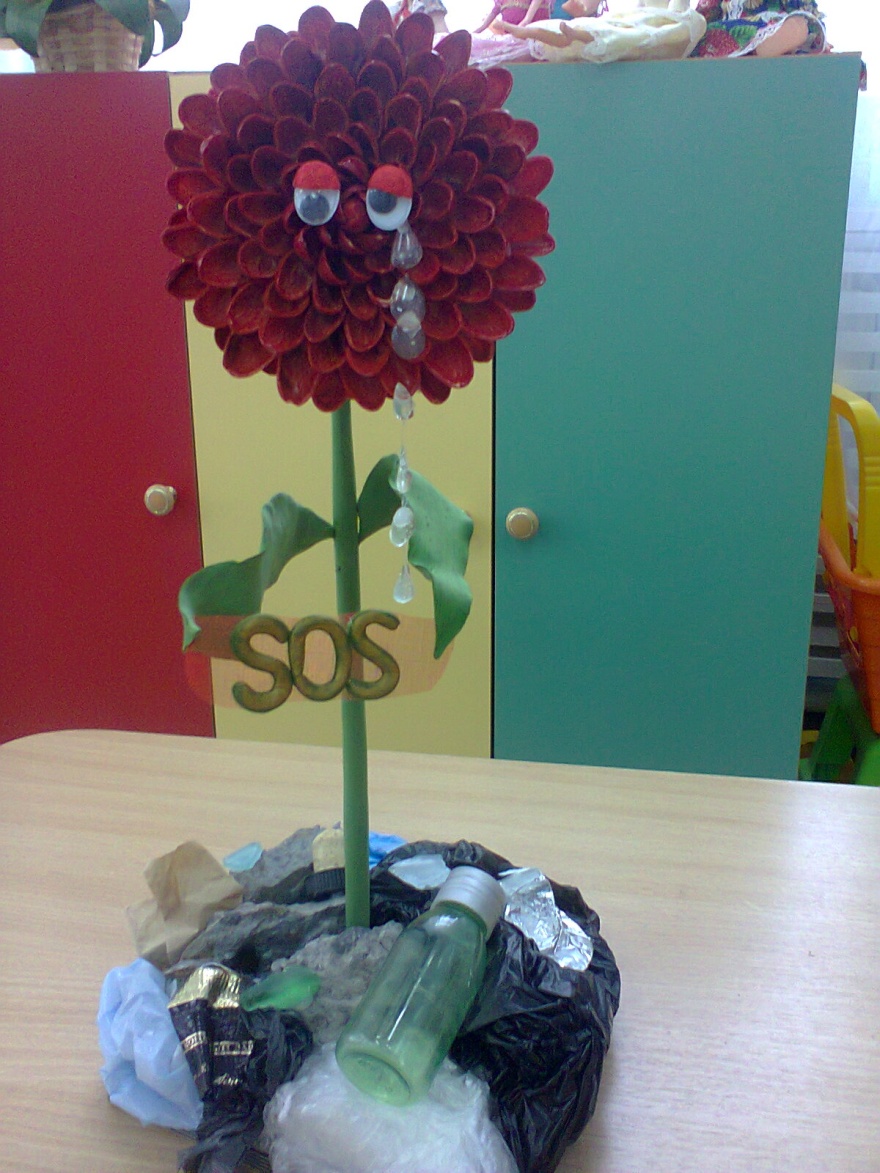 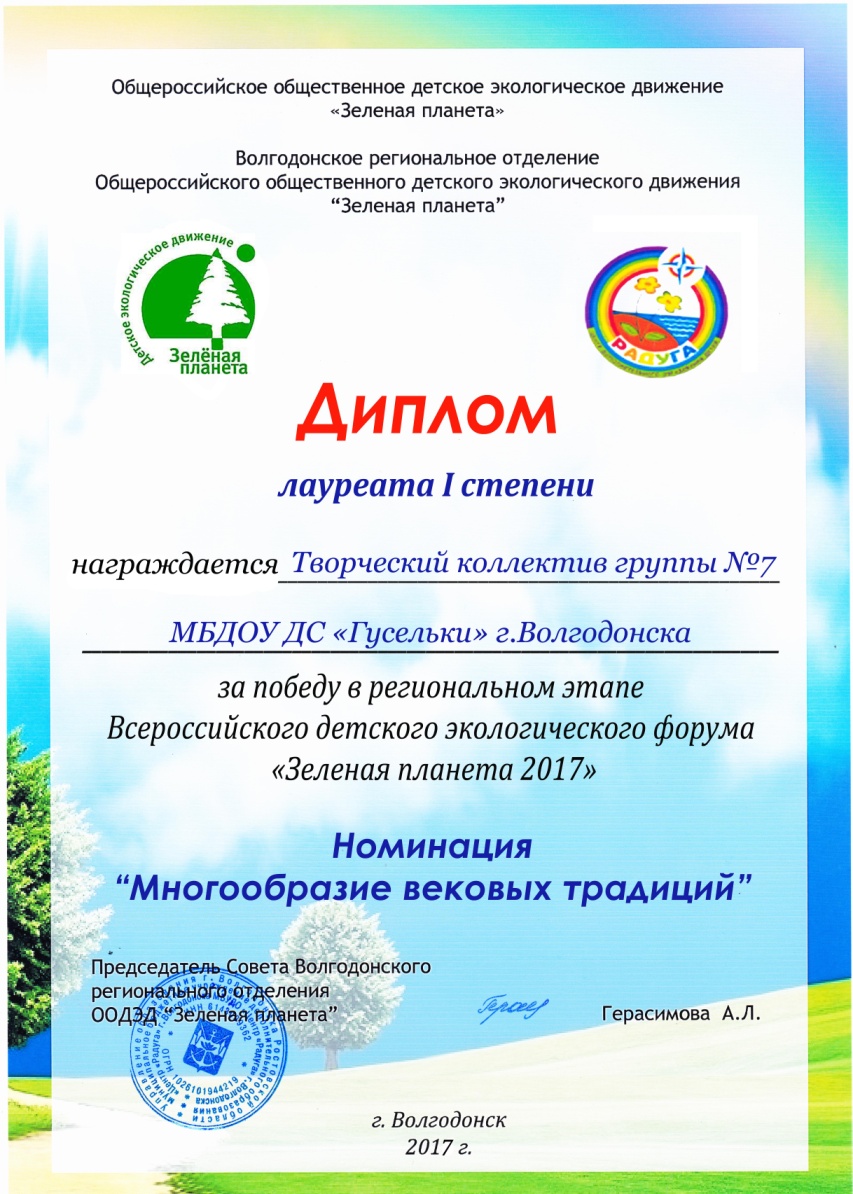 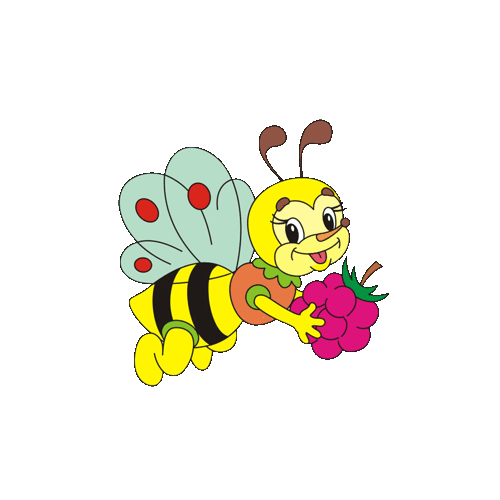 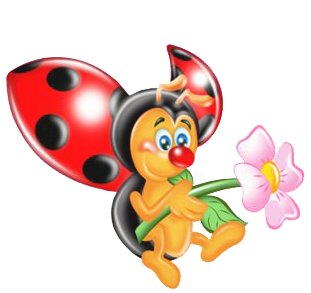 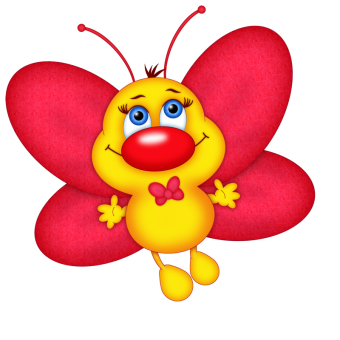 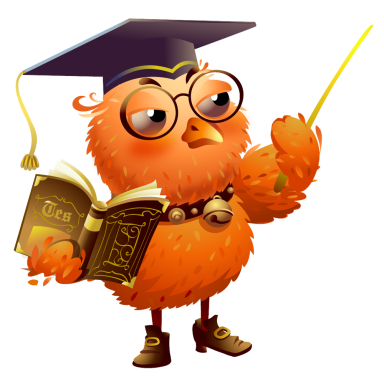 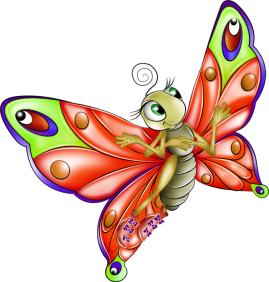 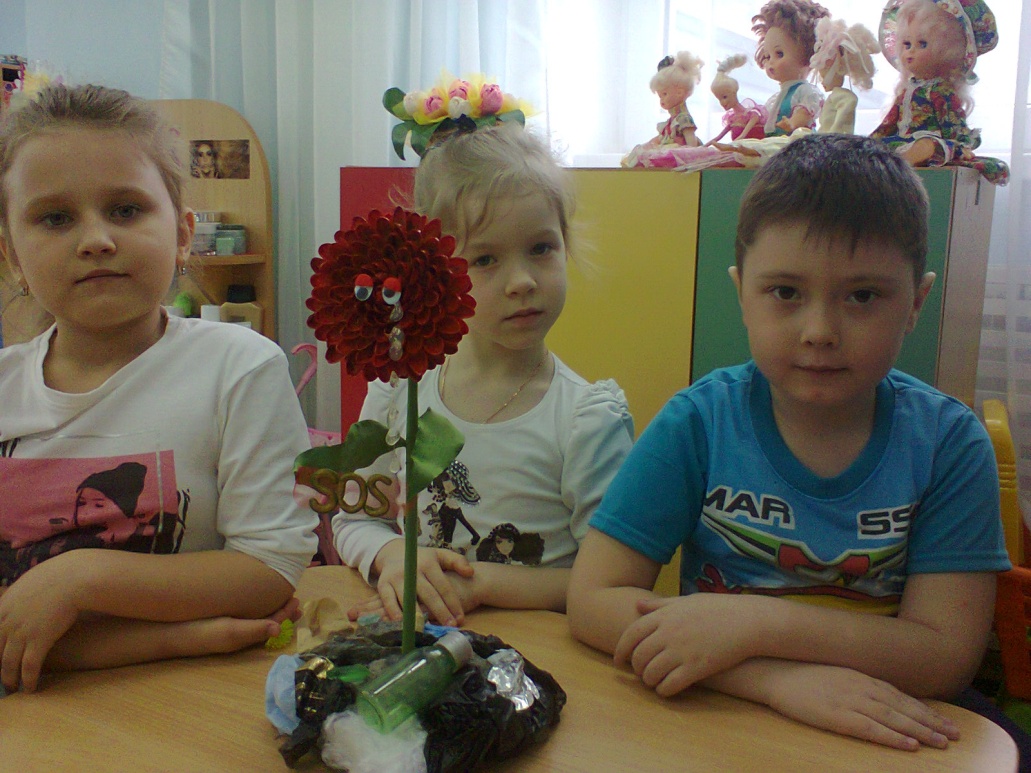 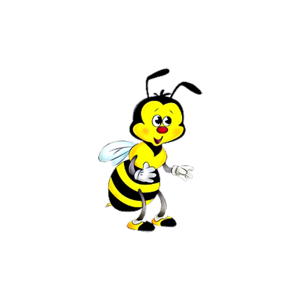 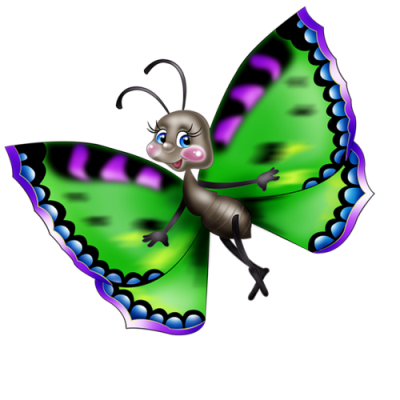 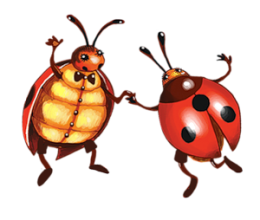 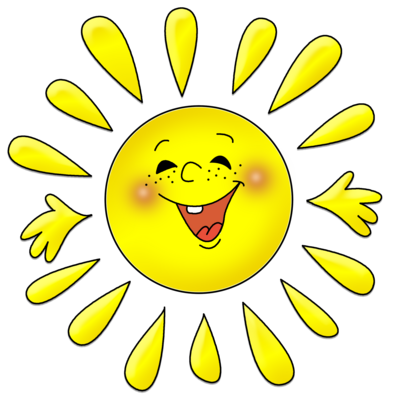 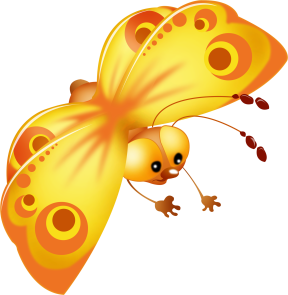 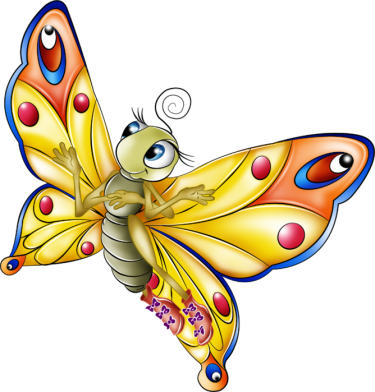 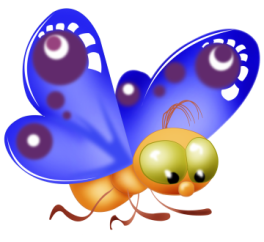 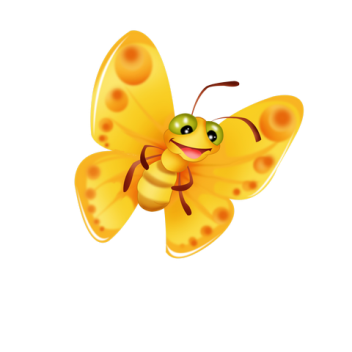 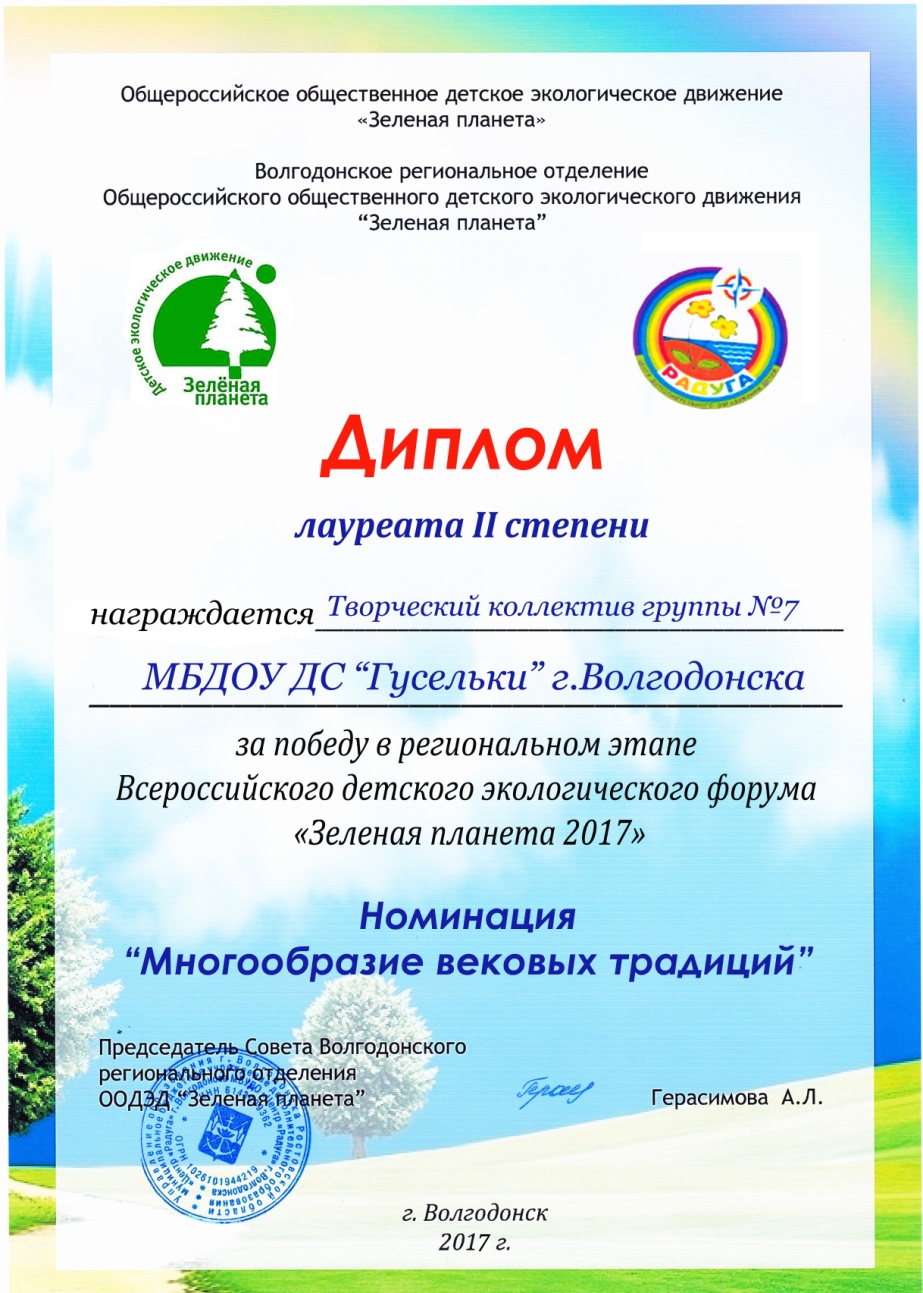 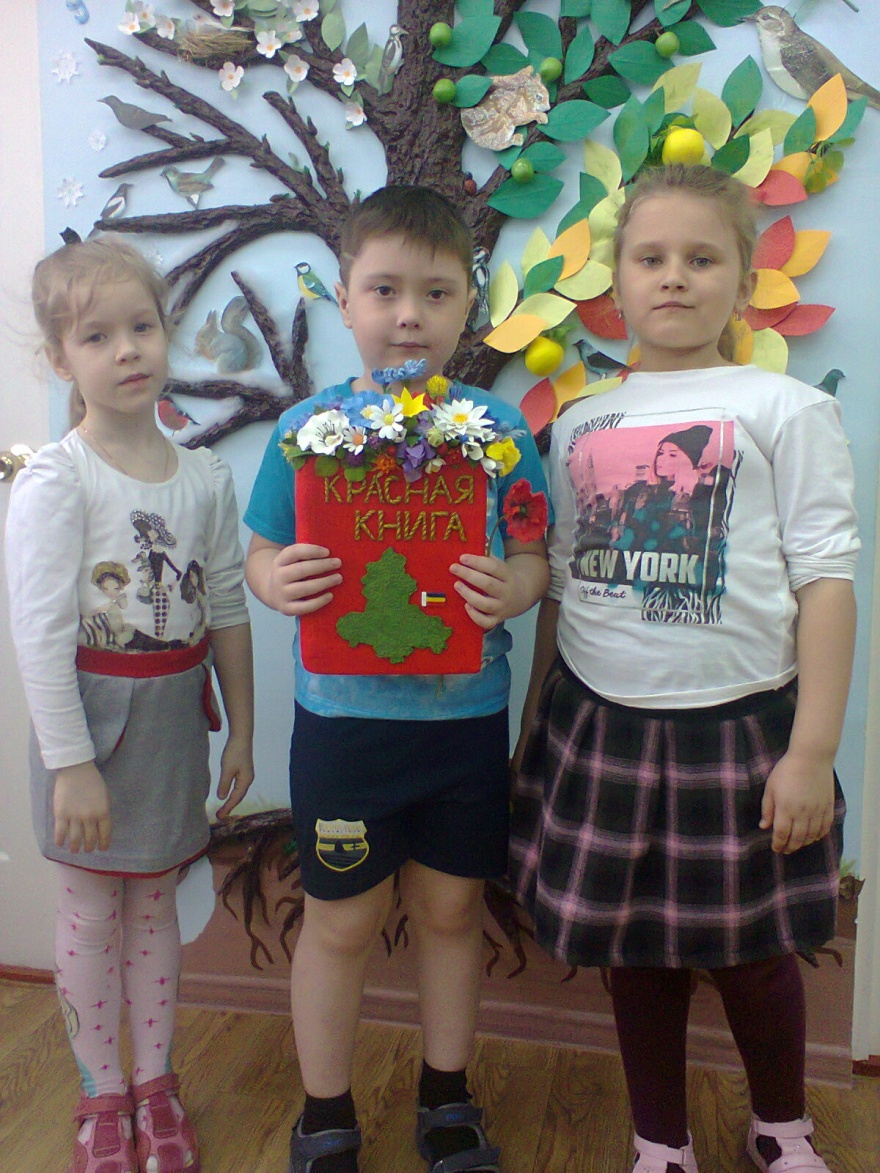 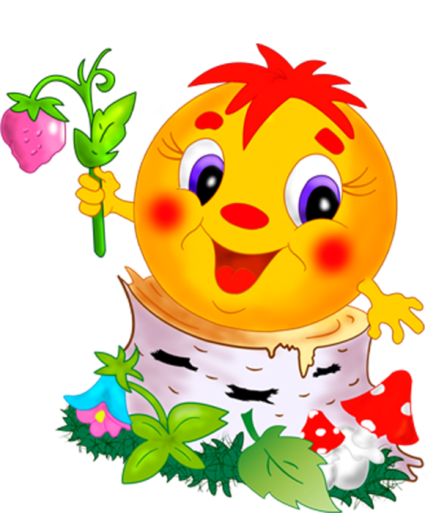 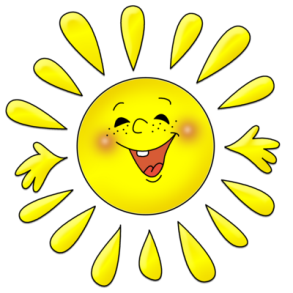 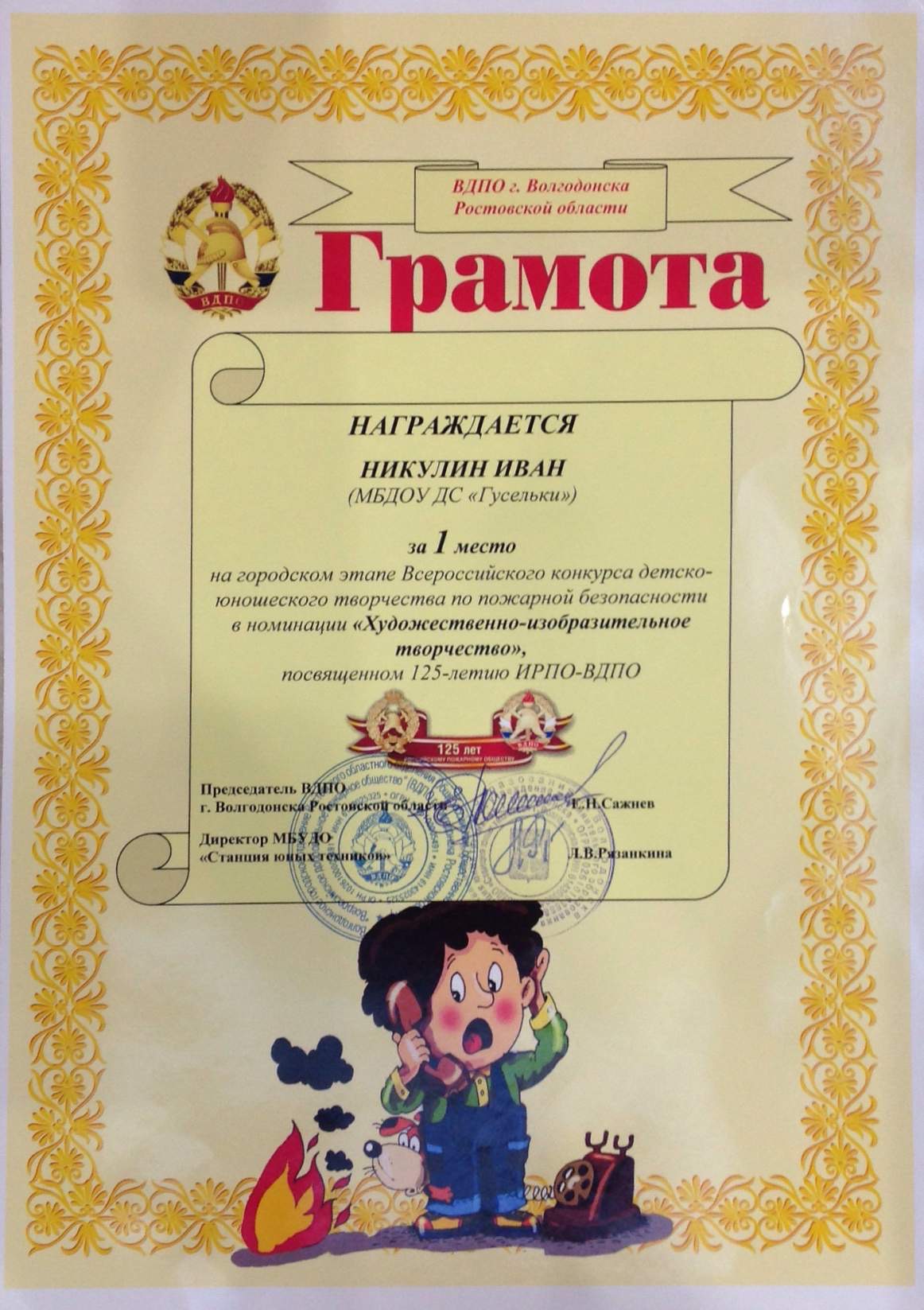 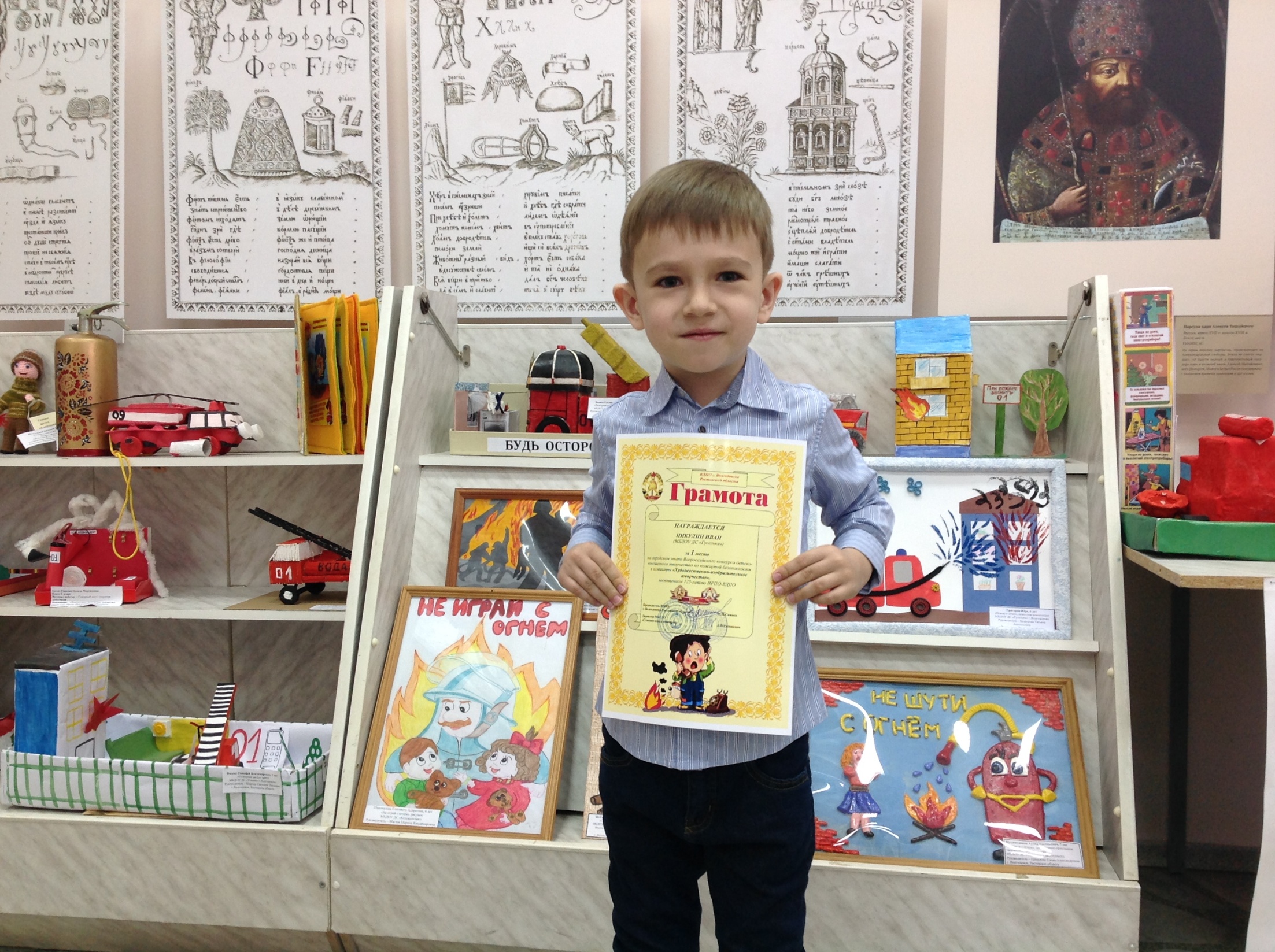 Наши достижения
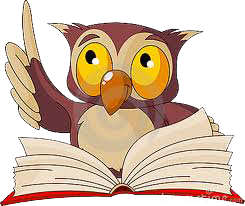 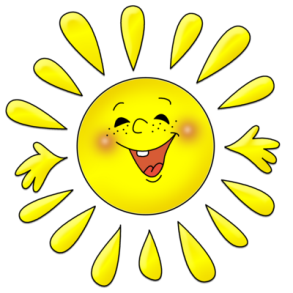 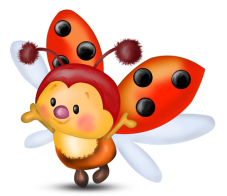 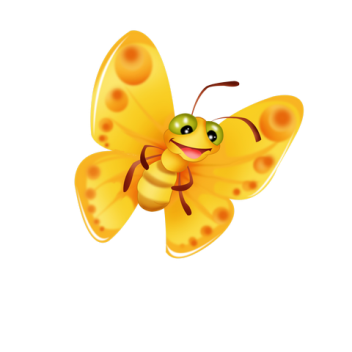 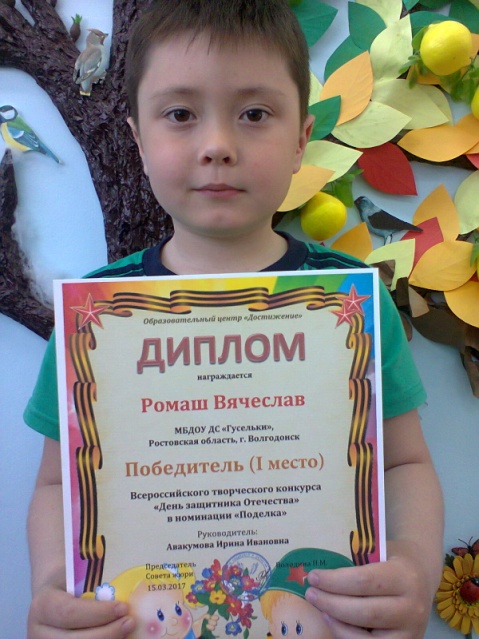 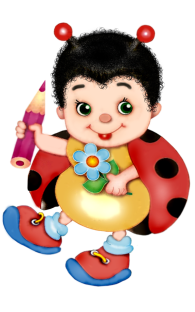 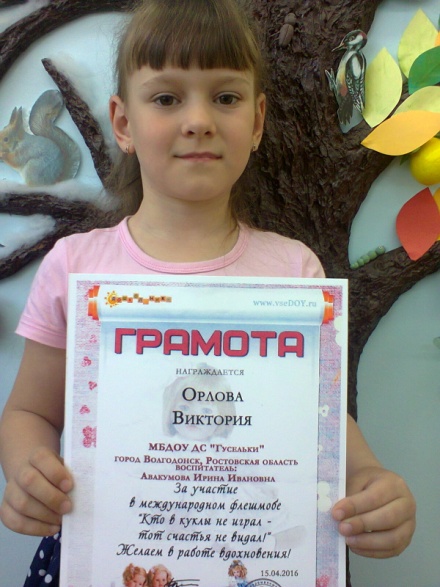 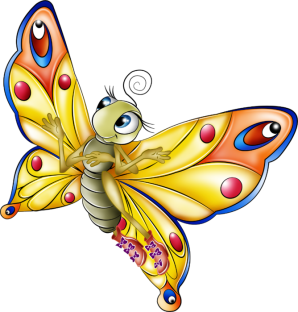 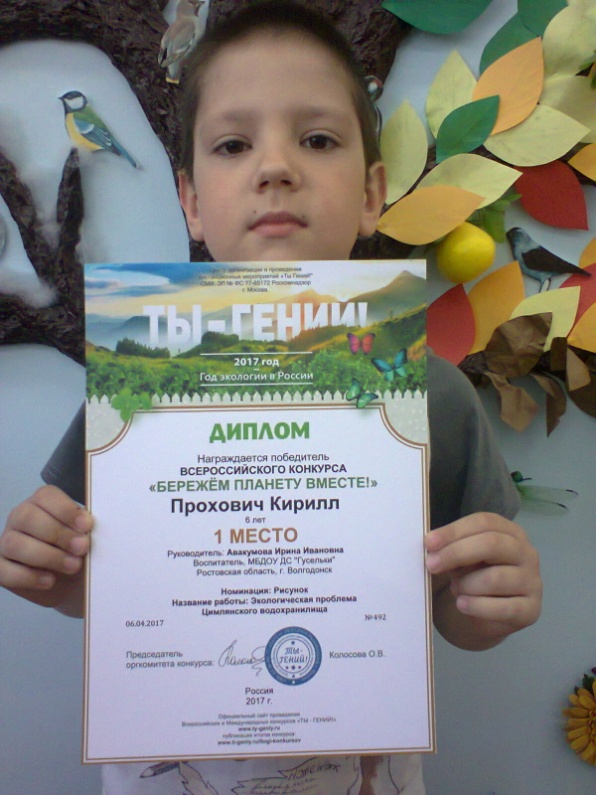 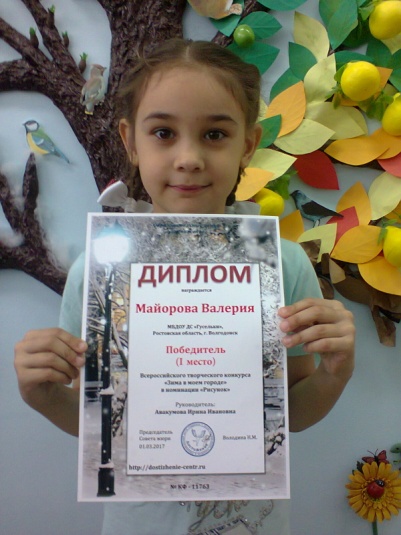 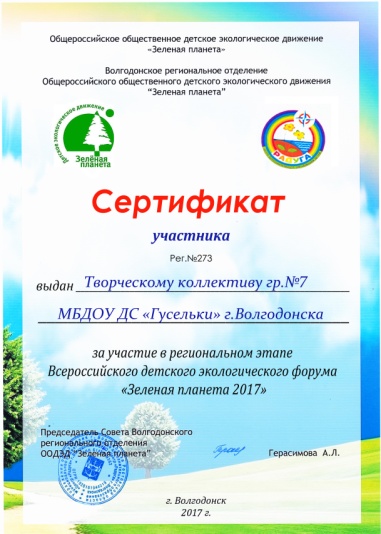 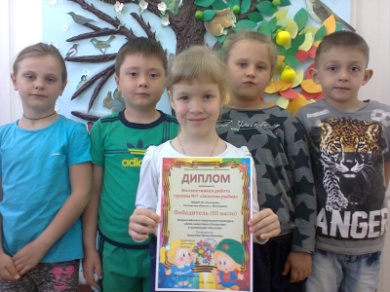 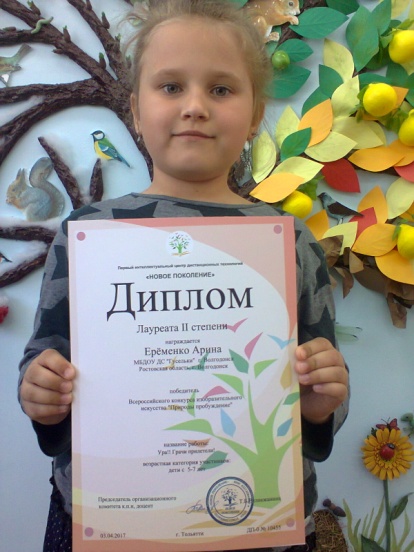 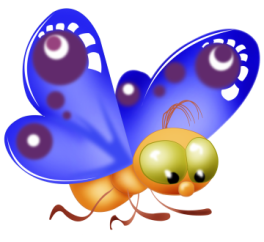 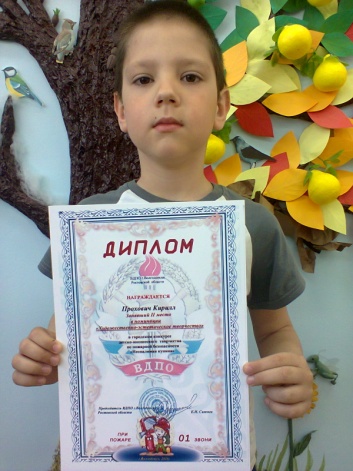 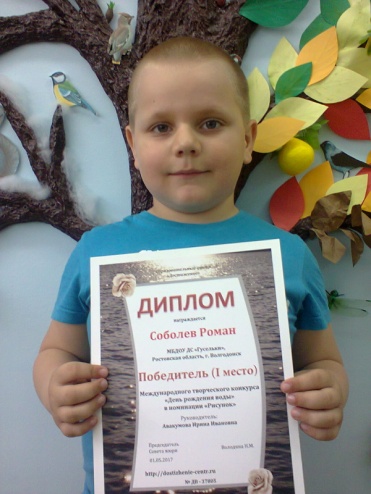 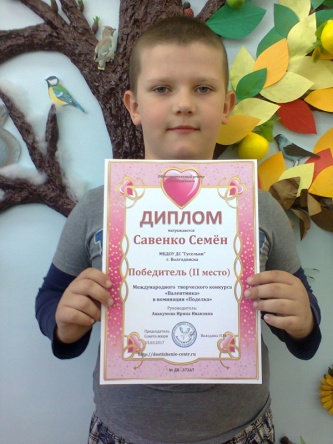 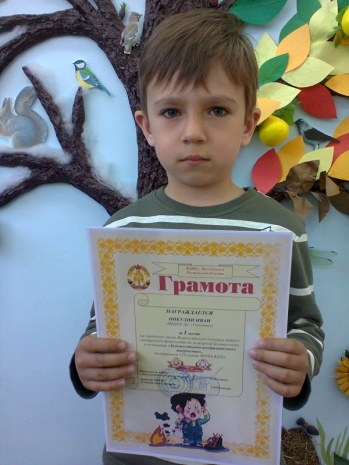 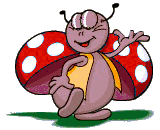 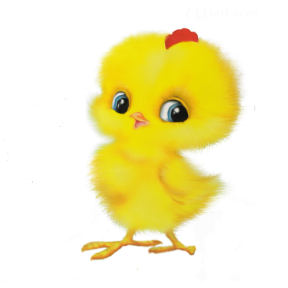 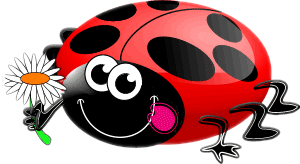 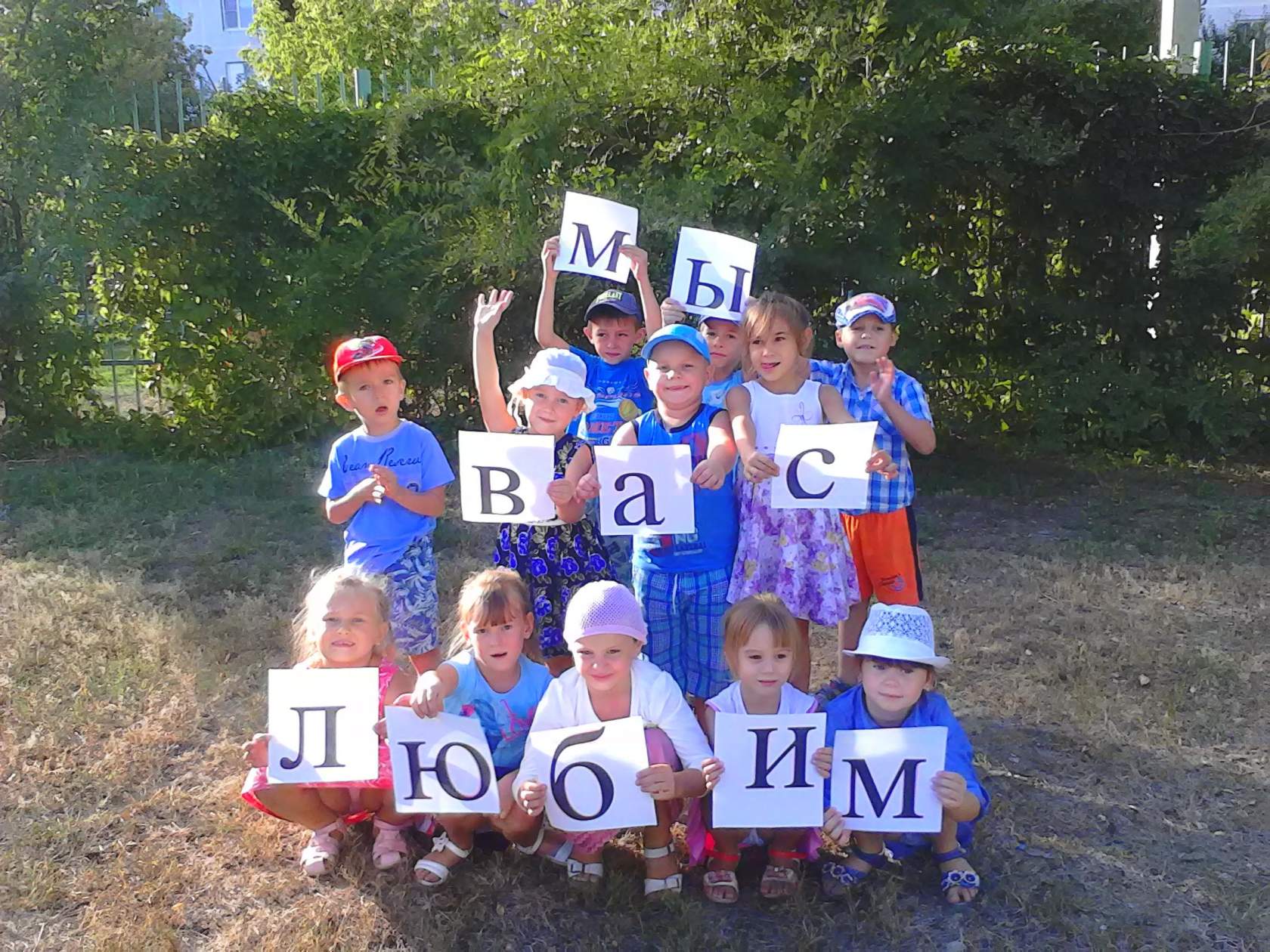 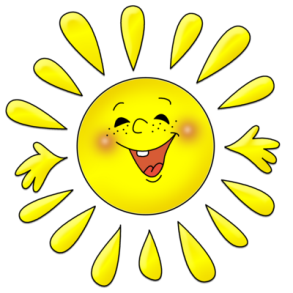 Ради этого стоит работать!!!!